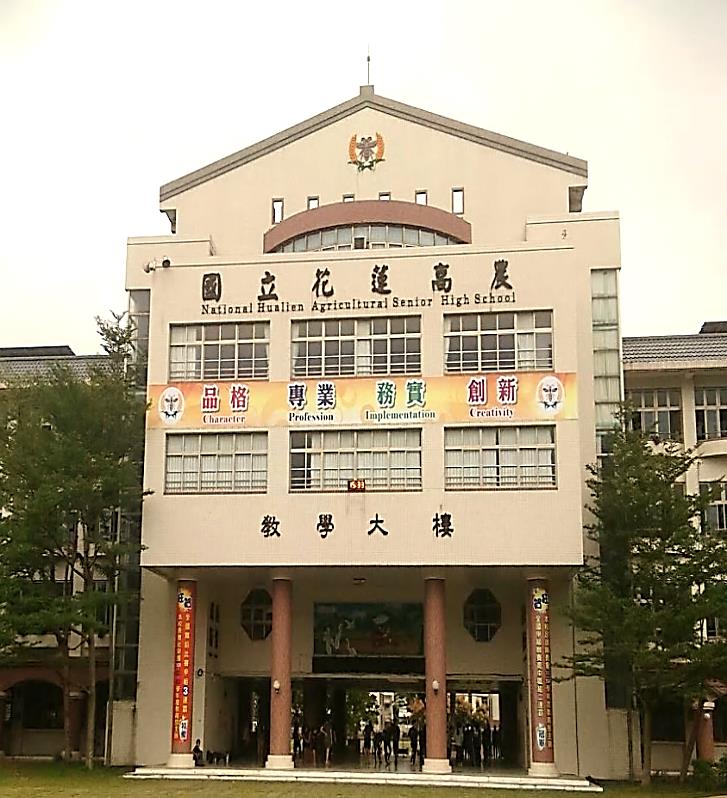 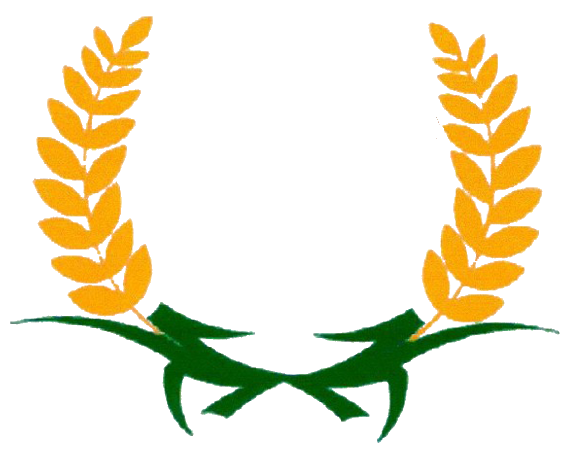 國立花蓮高農
114學年度特色招生計畫
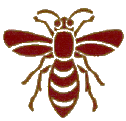 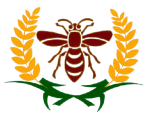 國立花蓮高級農業職業學校
國立花蓮高級
農業職業學校
台灣省立花蓮高級
農業職業學校
台灣省立花蓮
農業職業學校
花蓮港廳立
農業學校
花蓮農業
補習學校
花蓮港街立
簡易農業學校
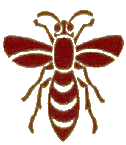 民國10年創校，迄今已有104寒暑，是一個百年學校…
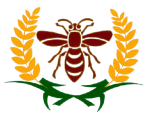 國立花蓮高級農業職業學校
農業
食品
其它
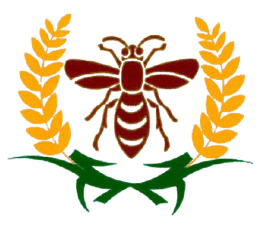 商業管理
餐旅
土木建築
機械
門市服務科
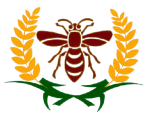 國立花蓮高級農業職業學校
本 校願景以校訓「孝悌力田」之精神為核心概念，培育本校青年學子「責任         感」 、「榮譽心」、「尊重與關懷」之涵養，面 對現代社會多元產業之           競爭，學校將充實學生相關專業知能之訓練，投入新穎設備與技術奠基             學生務實致用之技能， 並輔導 學生具終生學習之跨域知能與適應能力                 ，期許本校成為台灣東部地區培育農業技術人才之重要搖籃。
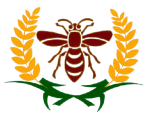 國立花蓮高級農業職業學校
學生圖像的願景與實踐
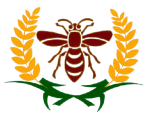 國立花蓮高級農業職業學校
特色招生理由
花蓮為農業觀光立縣，本校學生畢業能力與管道充足。        
     特色課程呼應在地產業，有利適性學習與多元進路目標。
     東部地區唯一農業學群，歷年跨縣轄區就讀本校趨勢穩定。
     本校校地廣闊、土壤肥沃有利農職教學之發展，實習場地與設備多元有利群科特色課程發展。
     業界相關產業合作協力，學期間可至其場所實習，且提供表
     現優異者未來就業機會。
     學期間戮力培訓學生考取相關乙丙級證照，並訓練參與國內相關技藝技能競賽，提升務實致用之能力。
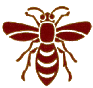 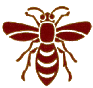 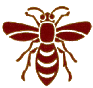 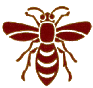 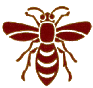 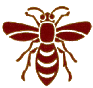 科技大學
升學
大學
志願役
就業
主要三大入學管道
完全免試
免試入學
特色招生
不採計教育會考成績
會考成績列入比序
特殊選才傳喜訊                              
114學年度年大學特殊選才甄選初放榜
特殊選才傳喜訊                              
113學年度年大學特殊選才甄選初放榜
114學年度年大學特殊選才甄選初放榜
花蓮高農農場經營科陳鉉澕同學錄取國立台灣大學
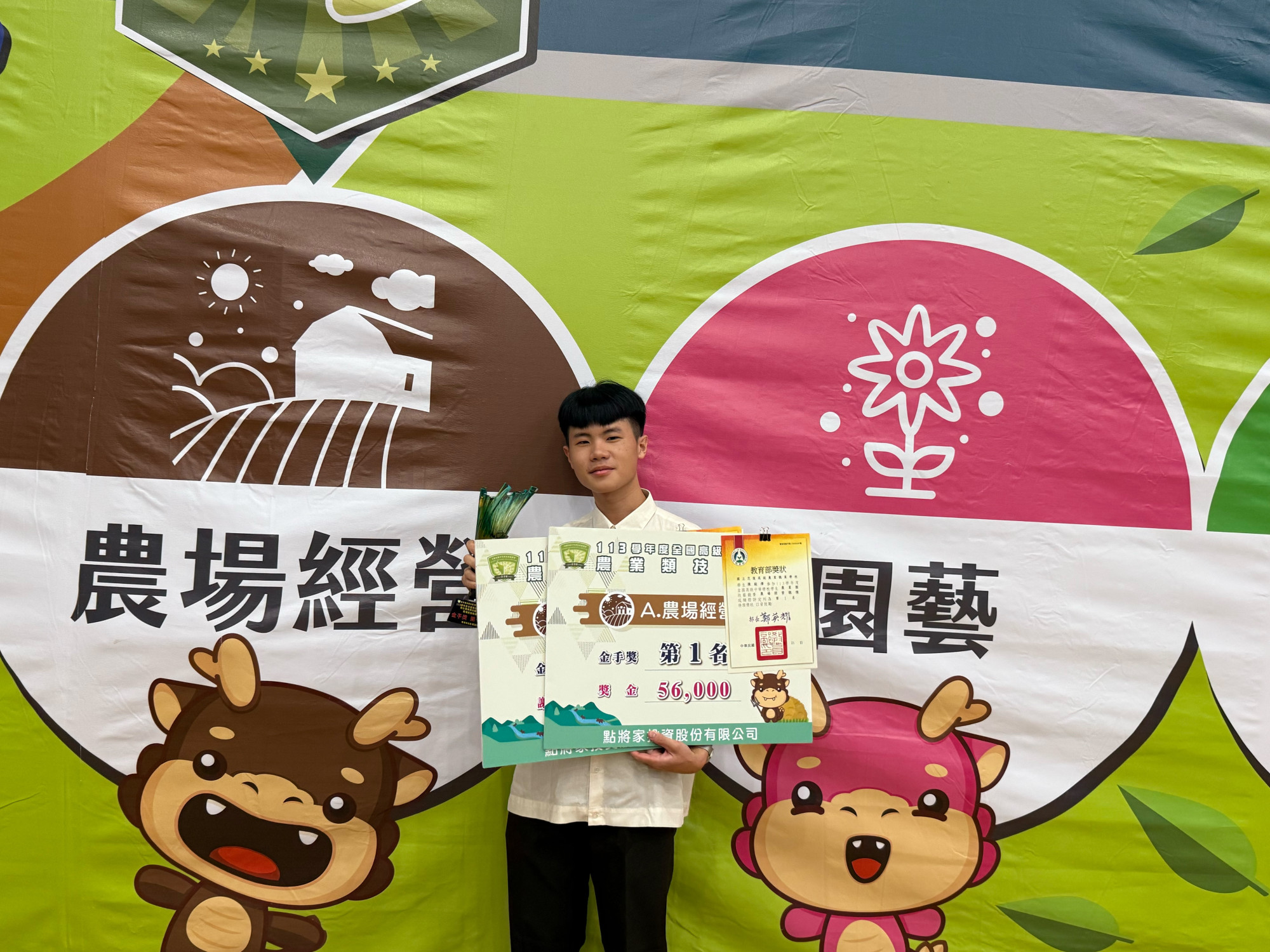 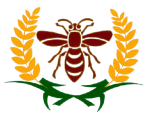 112學年度大學特殊選才甄選初放榜
花蓮高農森林科黃軍皓同學錄取 國立台灣大學                                                    國立中興大學
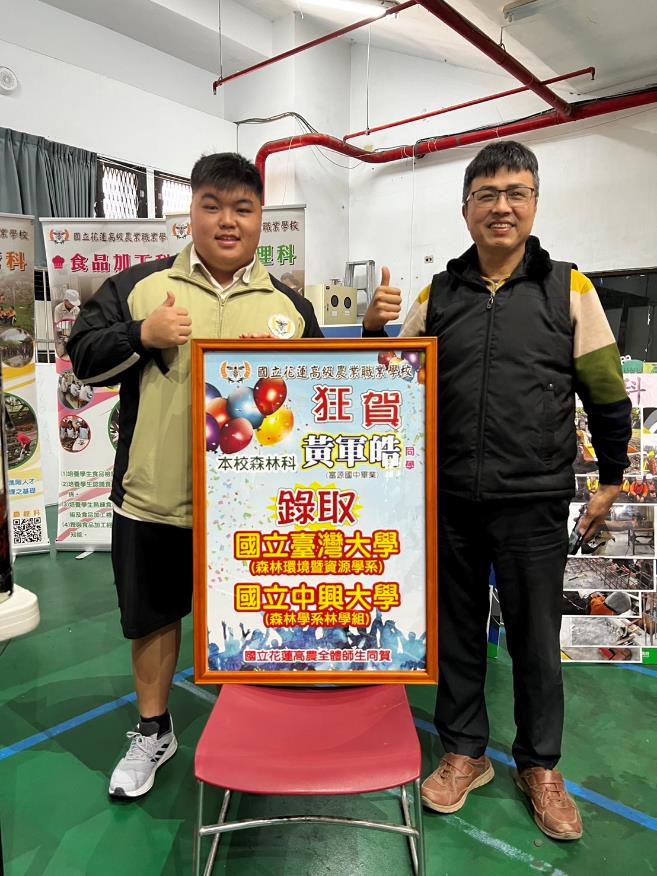 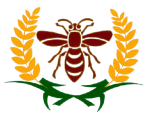 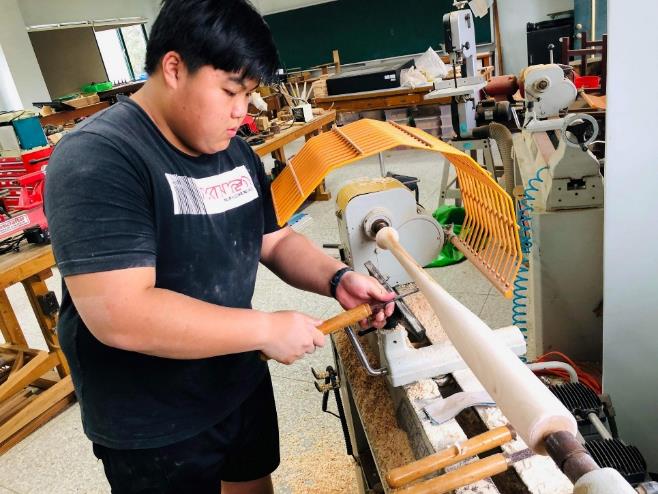 111學年度大學特殊選才甄選初放榜
花蓮高農畜產保健科鄧光宇同學錄取國立台灣大學
花蓮高農參加113學年度全國高級中等學校學生農業類技藝競賽～榮獲５金手６優勝
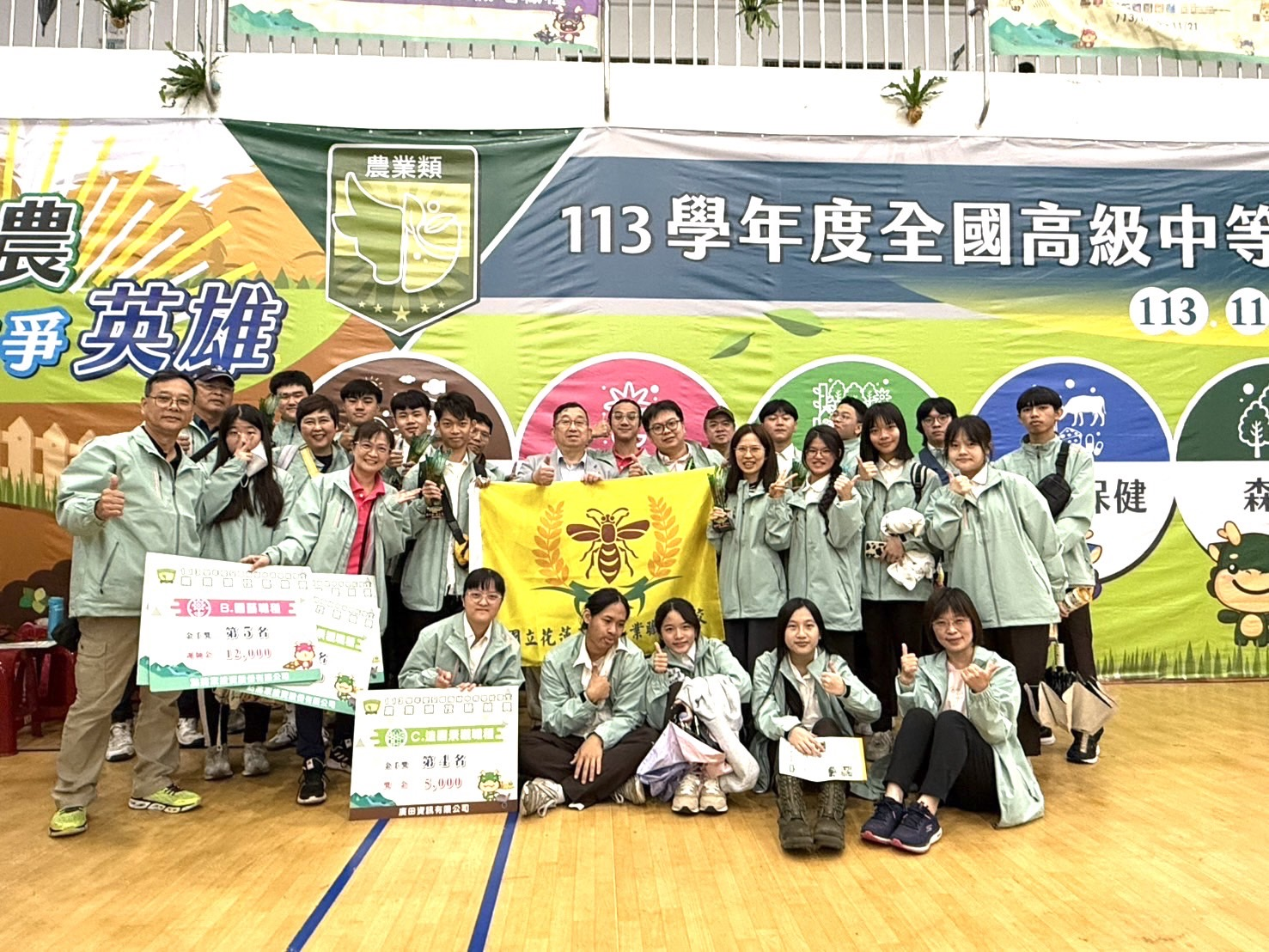 花蓮高農參加113學年度全國高級中等學校學生農業類技藝競賽～榮獲５金手６優勝
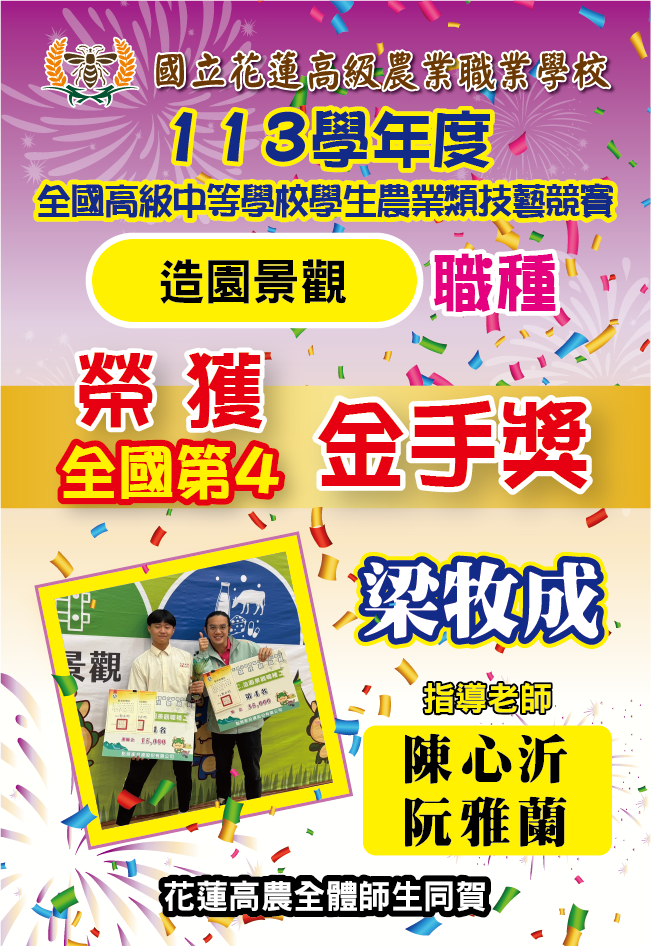 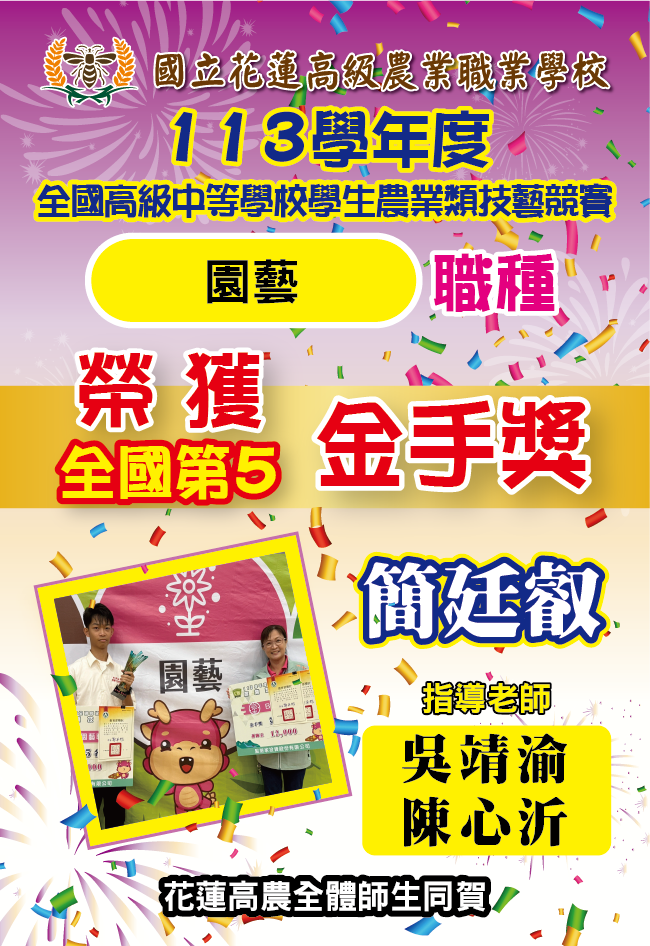 花蓮高農參加113學年度全國高級中等學校學生農業類技藝競賽～榮獲５金手６優勝
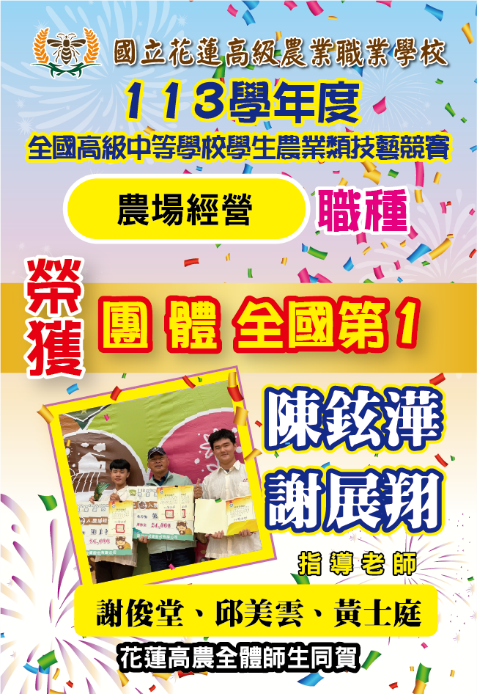 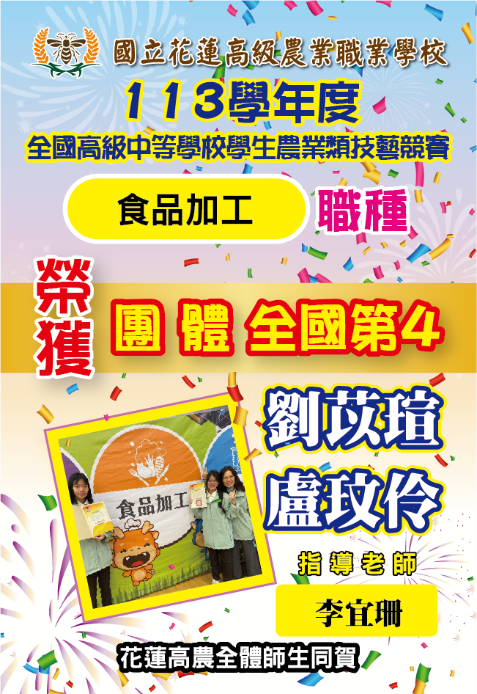 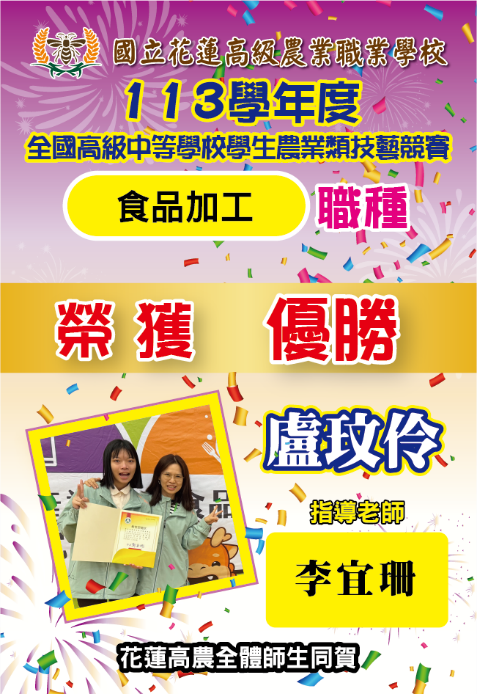 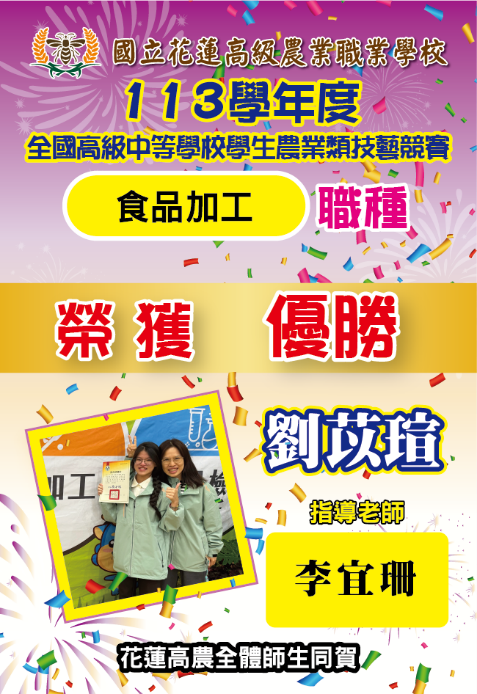 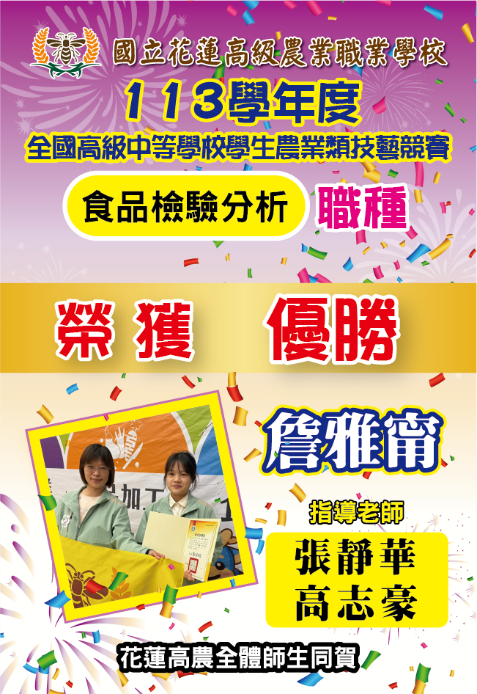 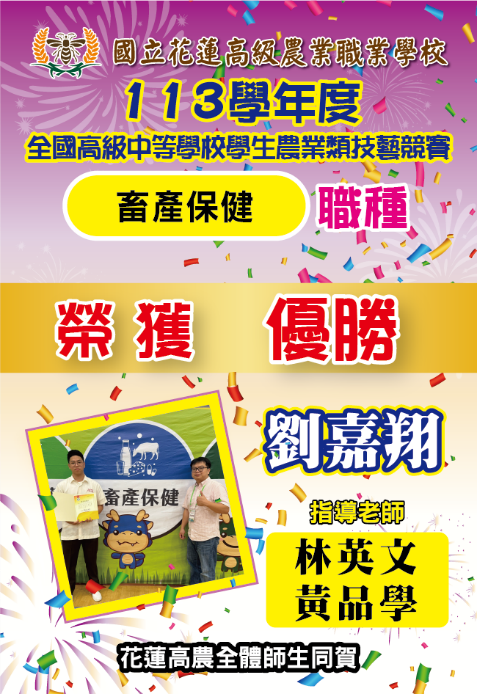 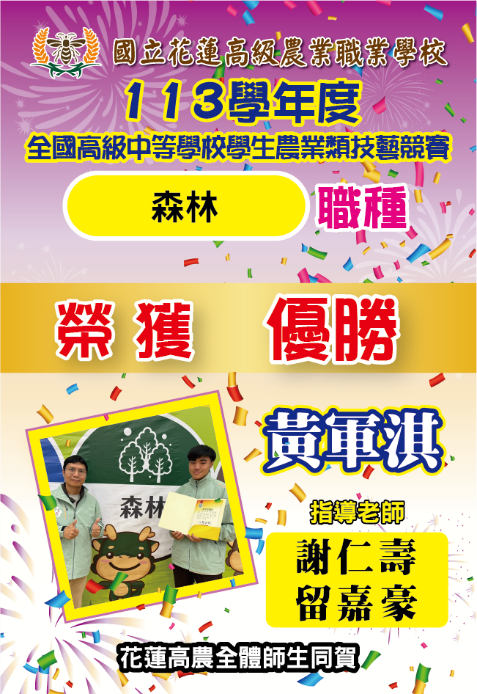 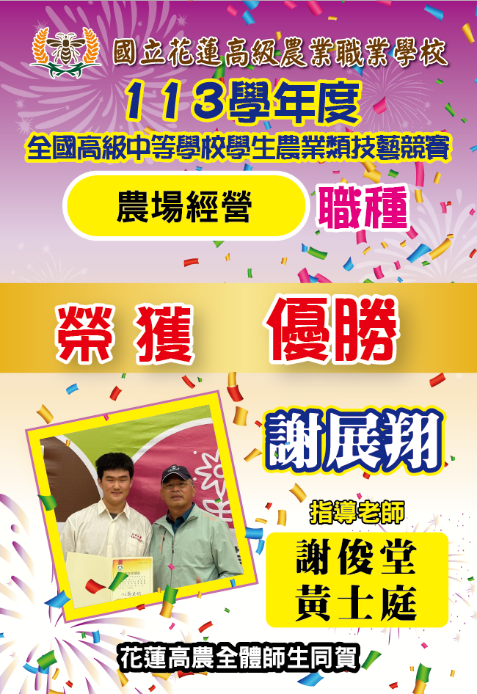 花蓮高農參加112學年度全國高級中等學校學生農業類技藝競賽～獲得4金6優勝
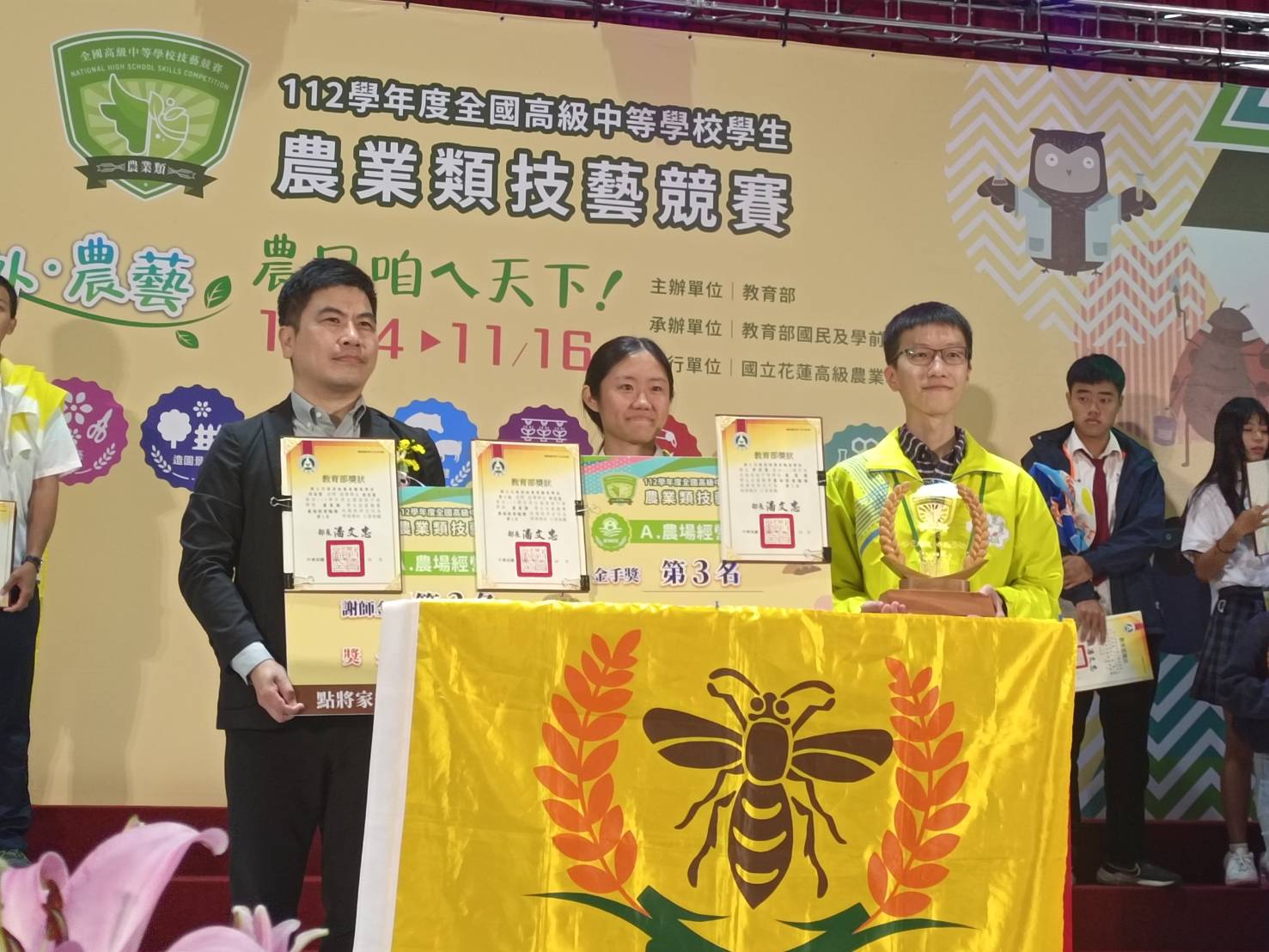 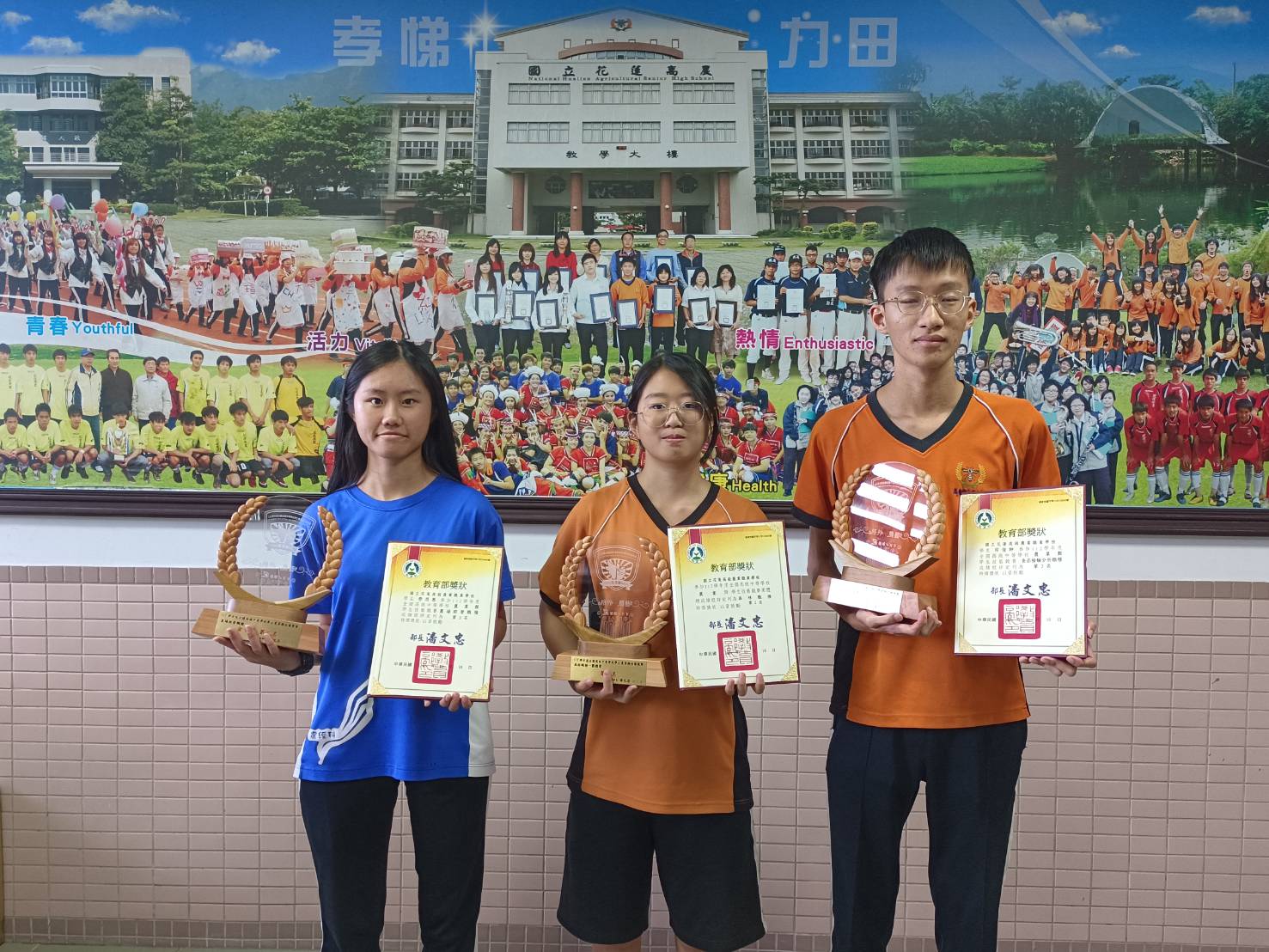 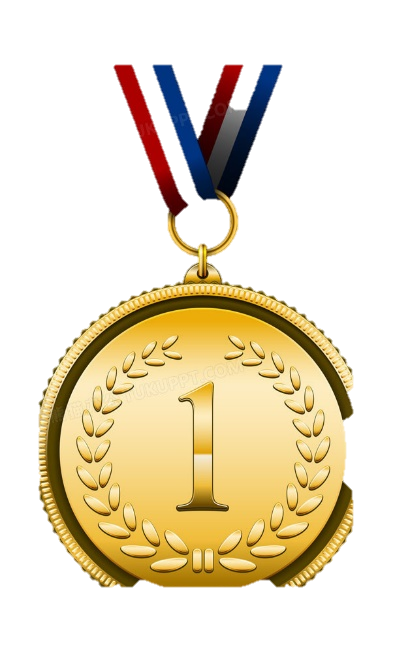 112學年度全國專題競賽獲獎無數
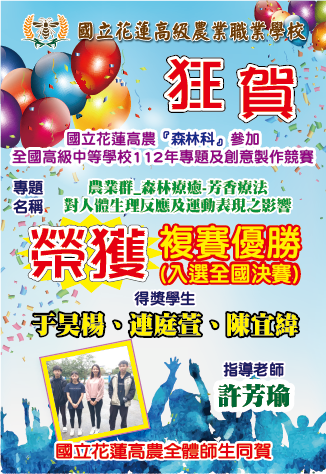 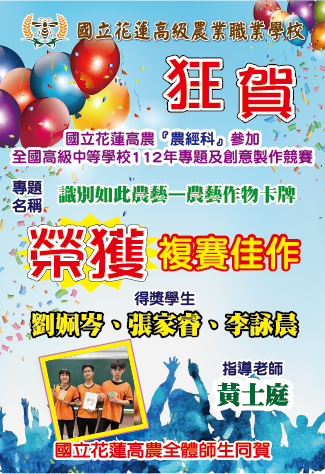 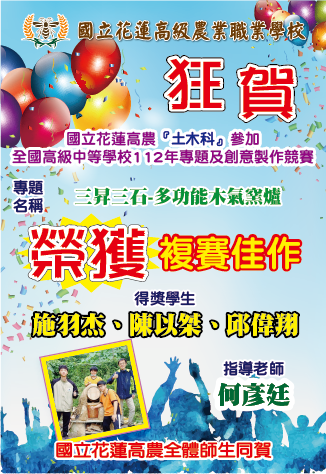 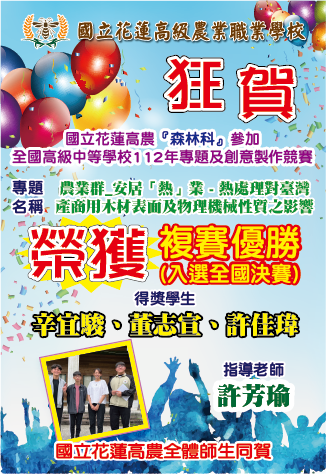 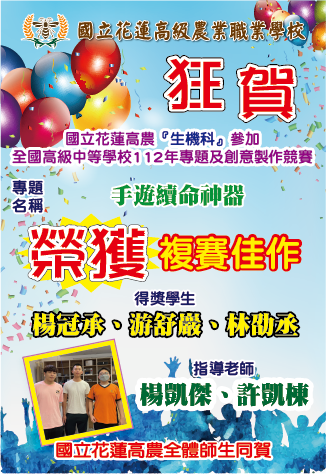 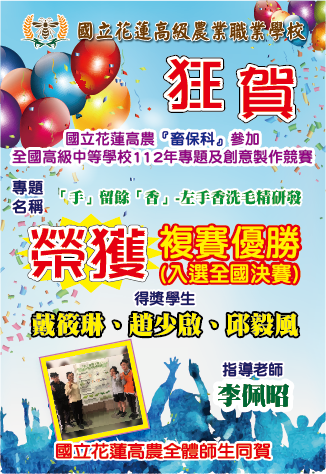 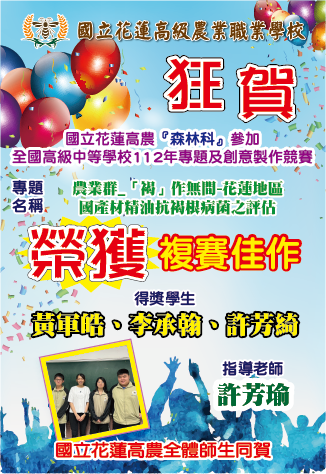 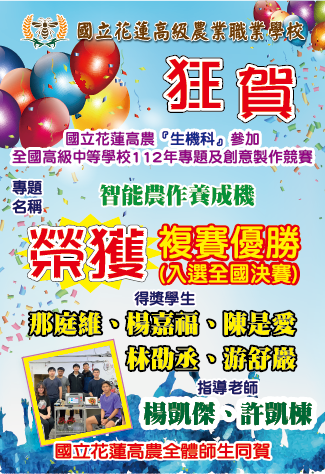 國立花蓮高農勇奪『全國高級中等學校111學年度農業類學生技藝競賽』７金手、3優勝
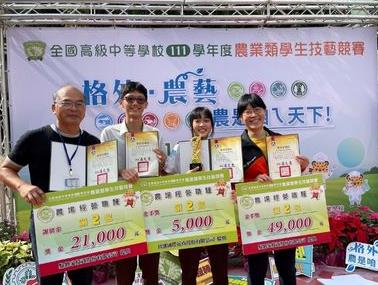 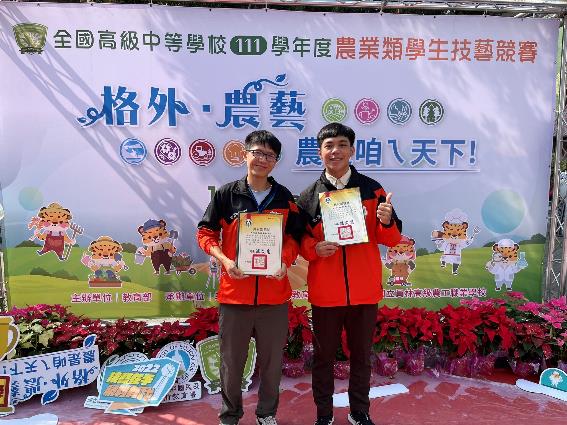 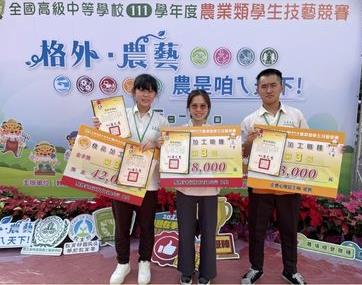 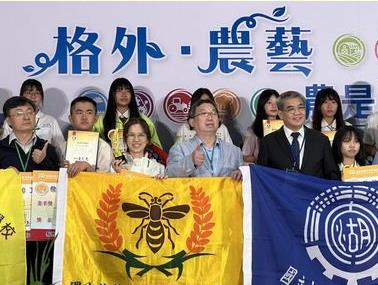 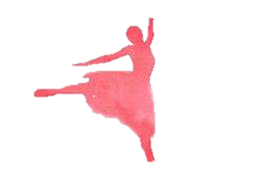 本校原舞社112學年度榮獲花蓮縣學生舞蹈比賽特優進軍全國賽
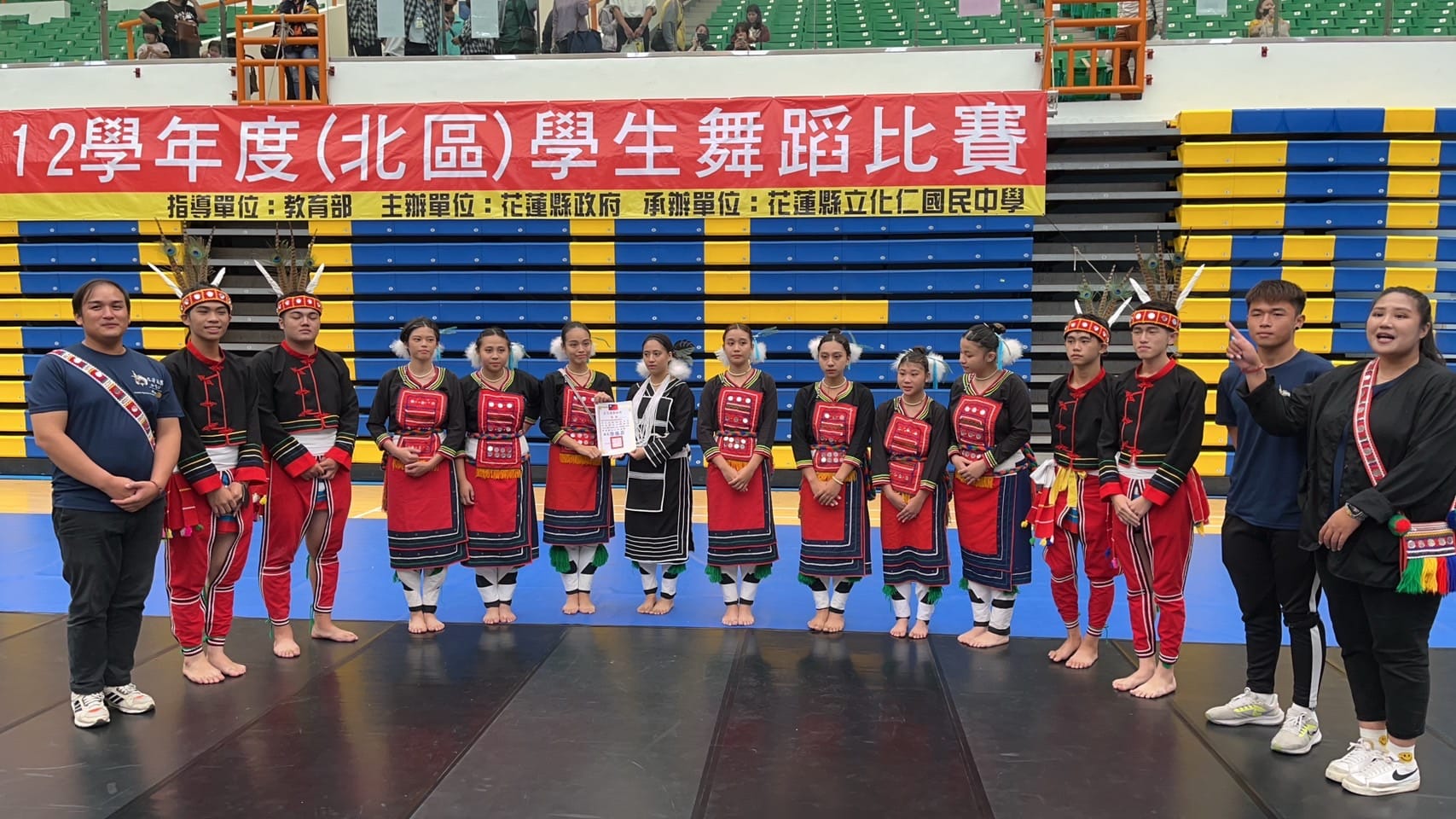 花蓮高農園藝科榮獲「第五屆全國盃青農教育                   蘭花創作佈置競賽」銀質獎
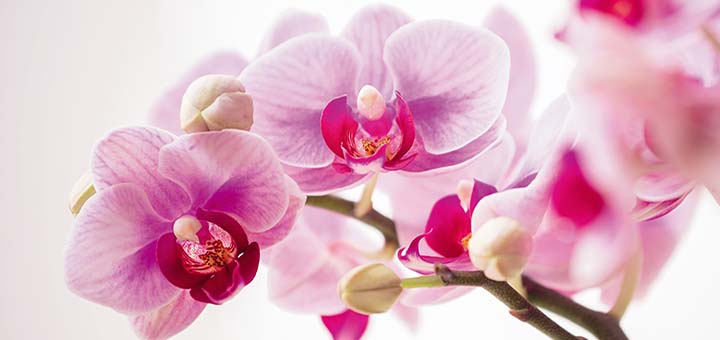 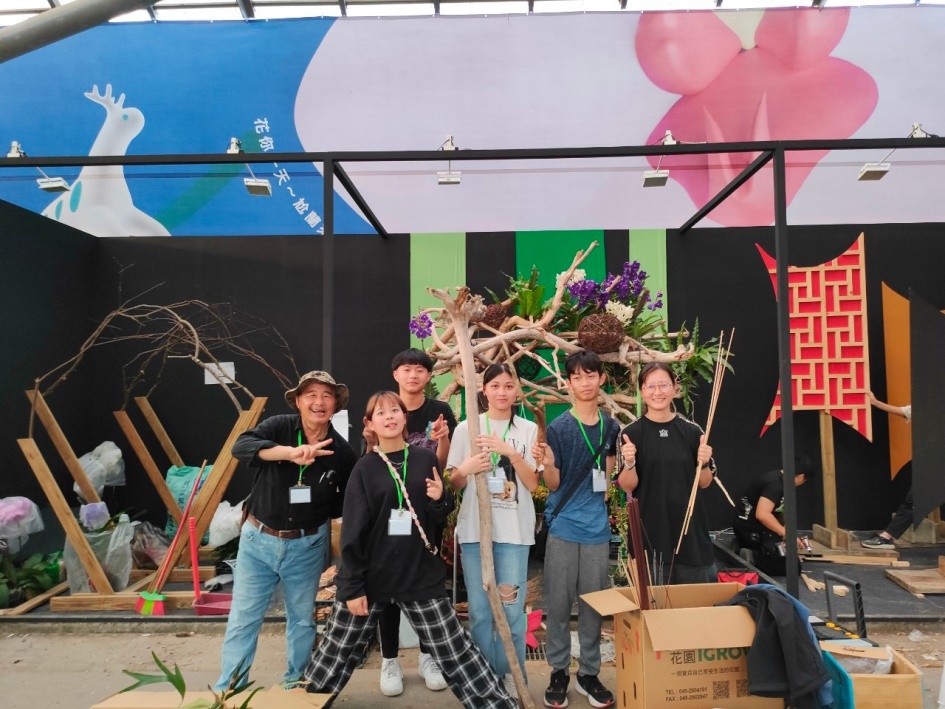 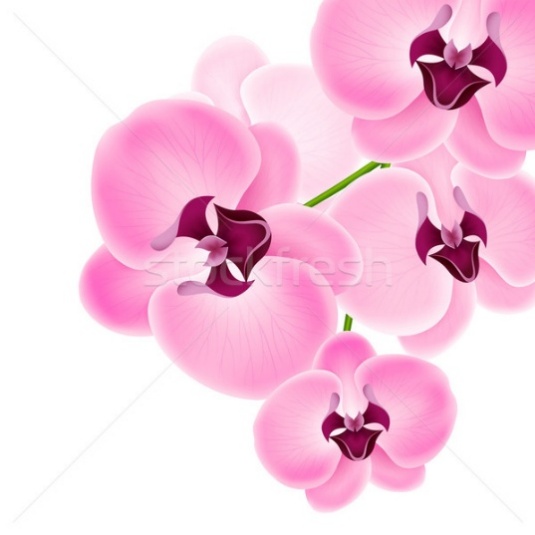 花蓮高農園藝科榮獲「第五屆全國盃青農教育 蘭花創作佈置競賽」榮獲銀質獎主題：烽炮詠花韻，臺南四百載～城采芳華
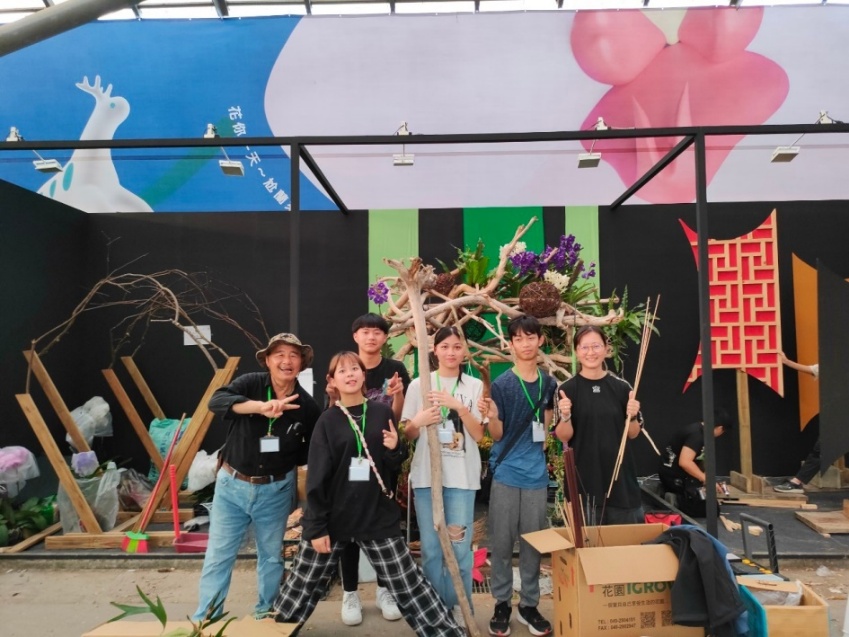 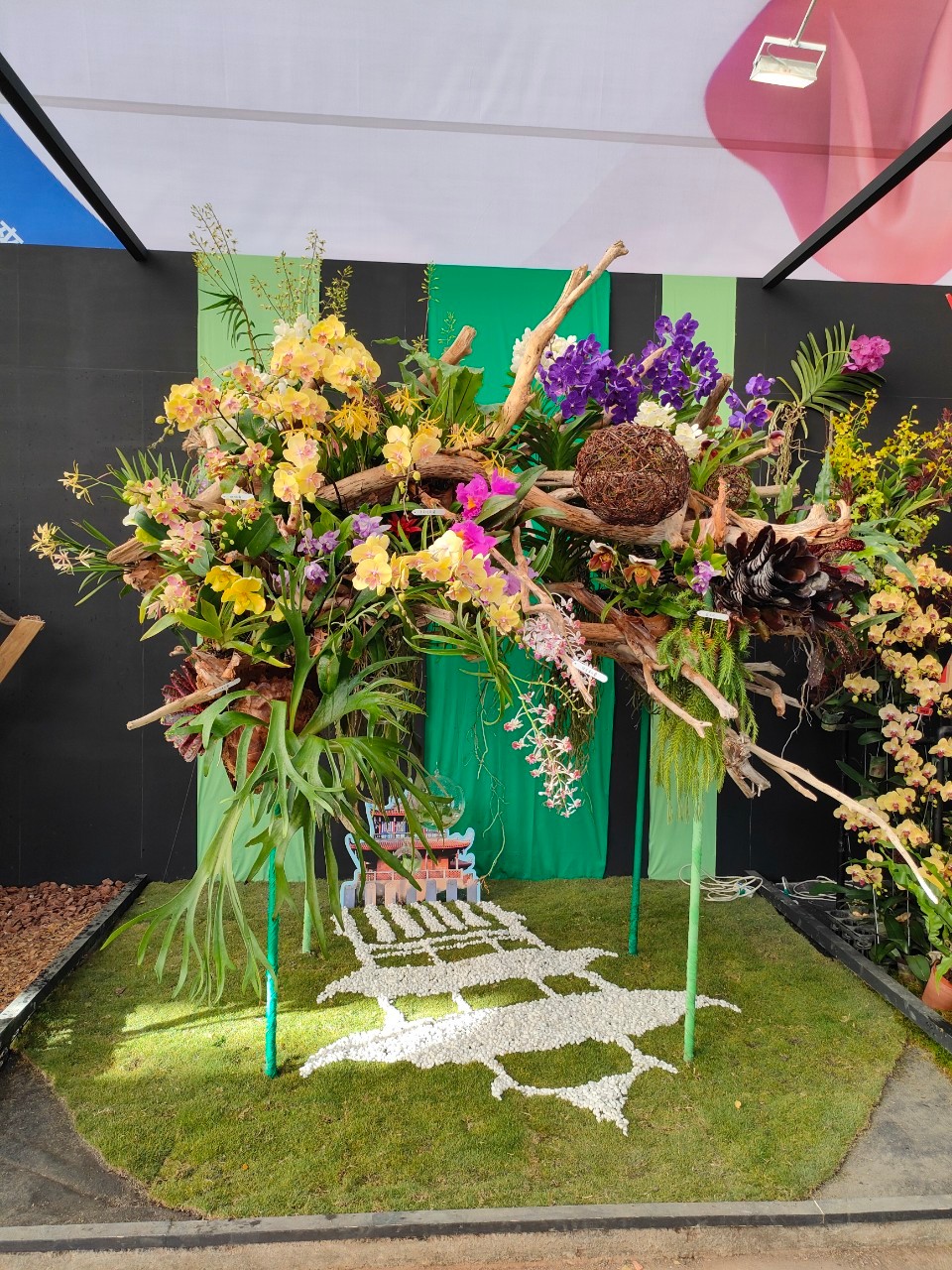 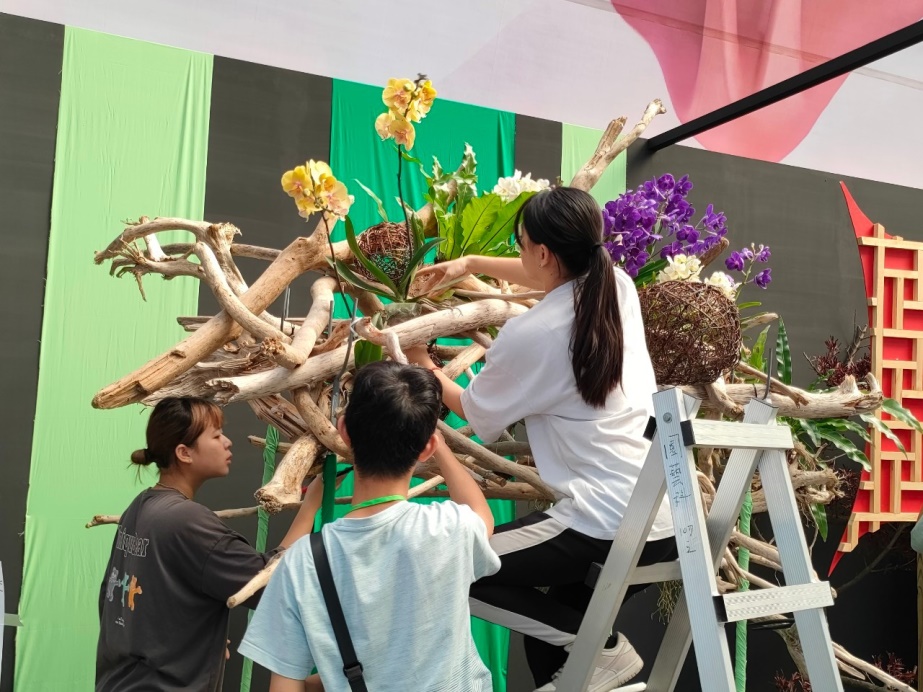 113專題實作及創意競賽全國第二名
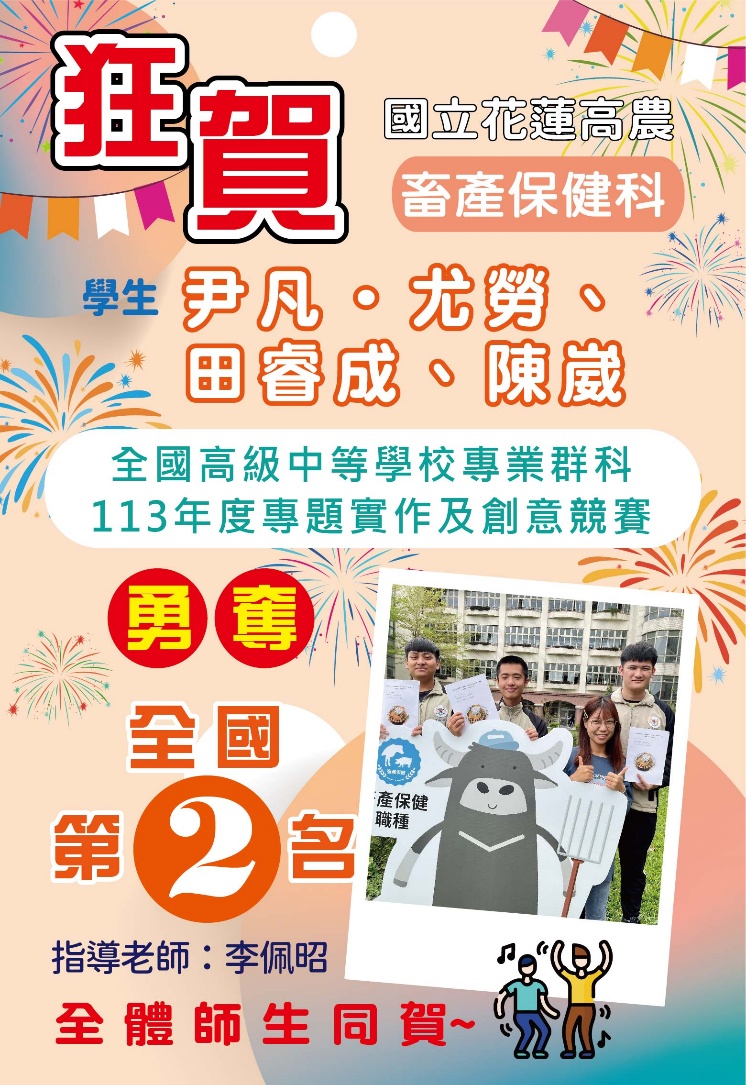 113專題實作及創意競賽全國佳作
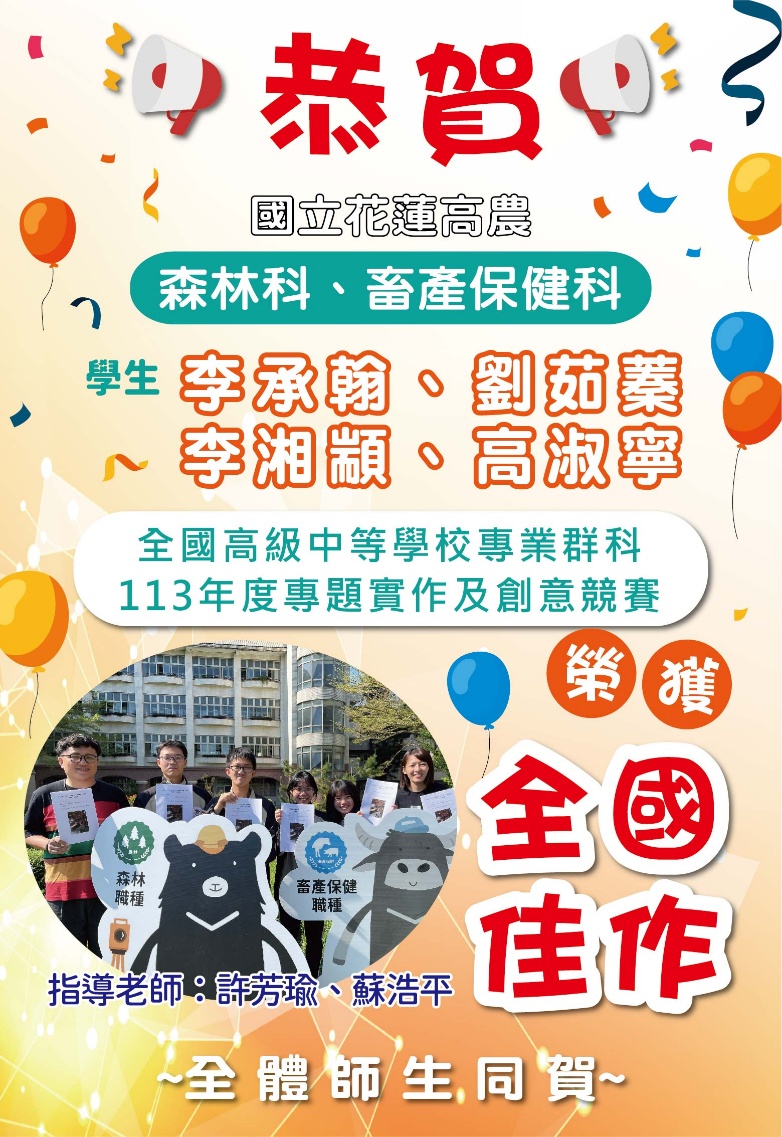 113年度第十五屆全國雲端科展成果豐碩
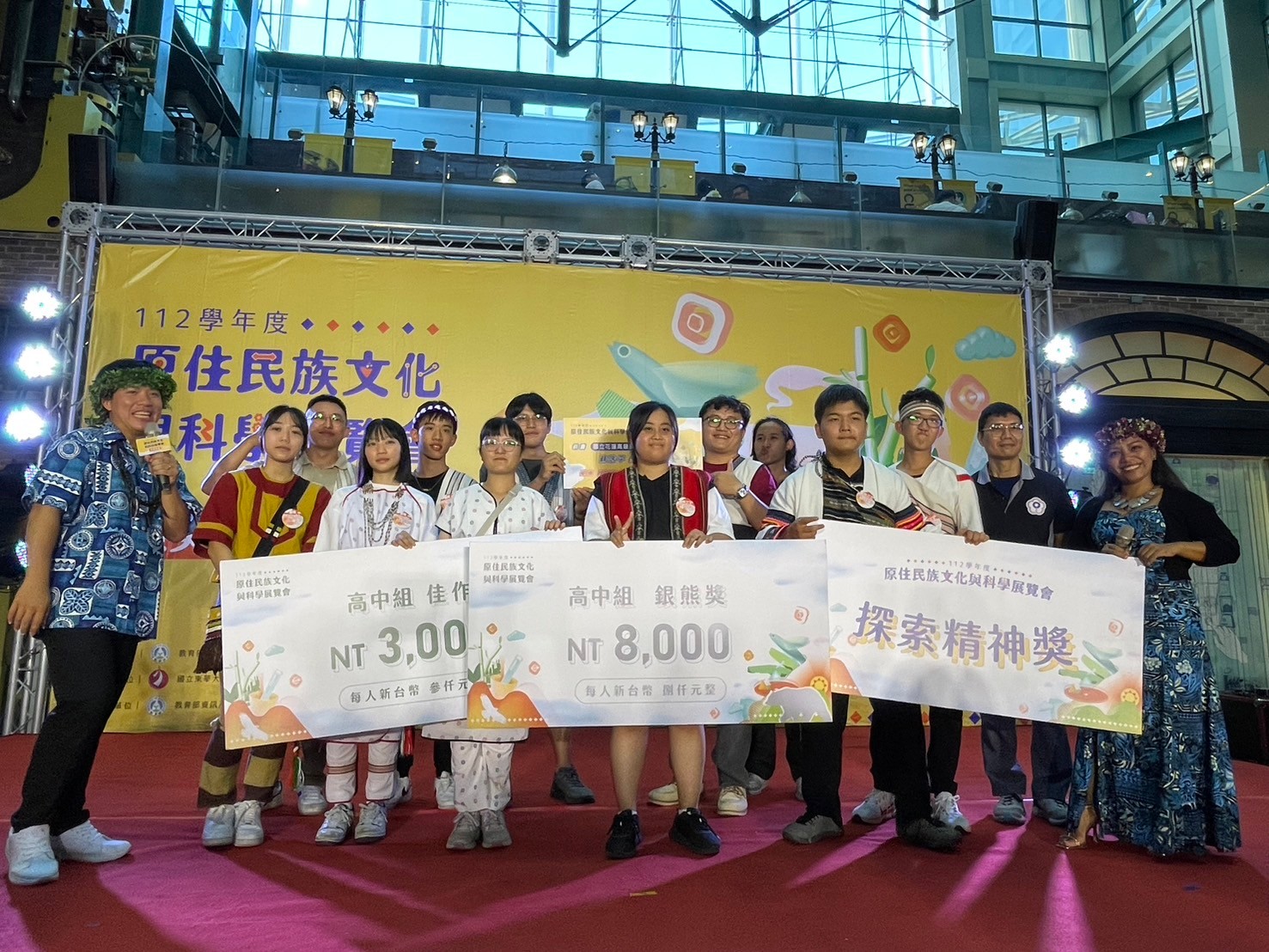 113年度第十五屆原住民全國雲端科展成果豐碩
森林科謝仁壽老師和林瑞祥技士指導的「森林之王團隊」勇奪「探索精神獎」和「銀熊獎」
另一組「農耀Kalingko」團隊由蘇浩平老師和葉振豪老師指導勇奪「佳作」和「最佳人氣獎」
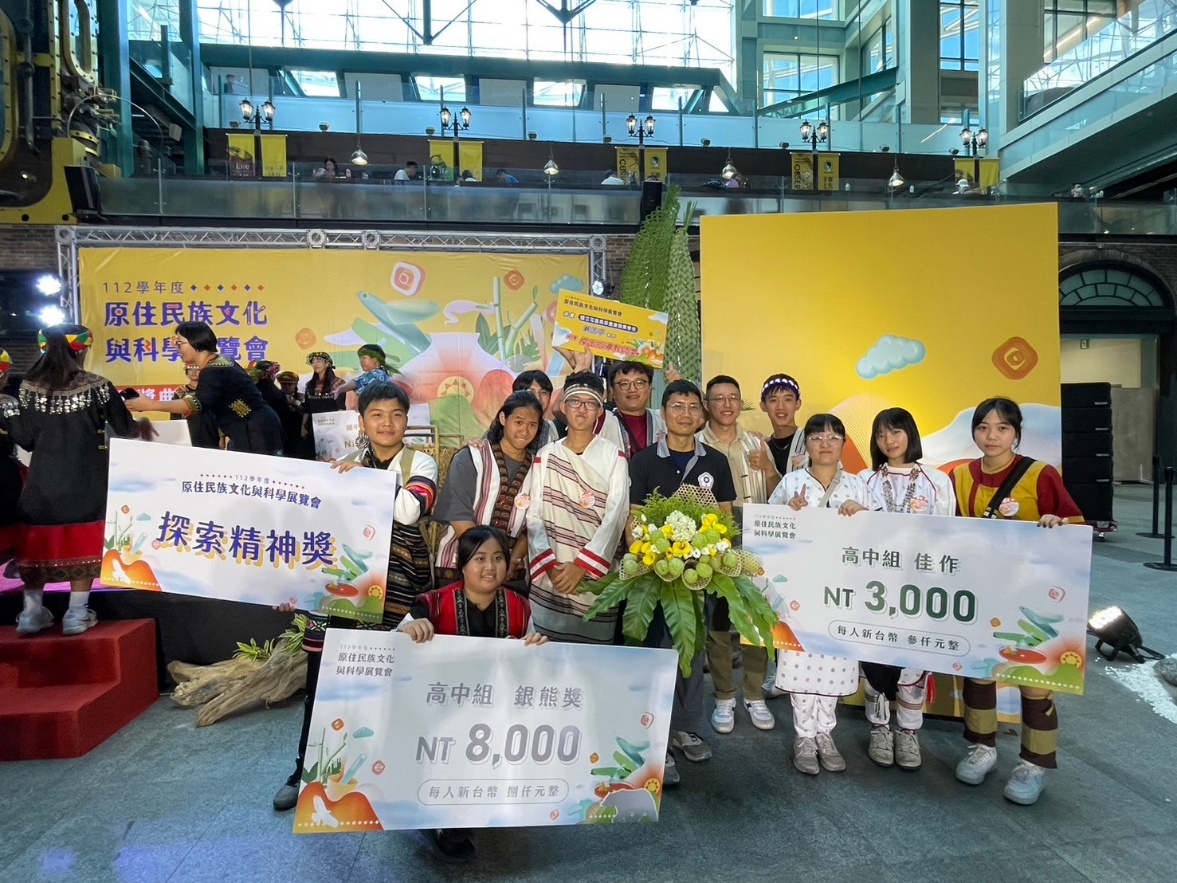 112年度第十四屆全國雲端科展成果豐碩
高中組獲得第一名「金熊獎」為國立花蓮高級農業職業學校「農耀 Kalingko」隊
作品名稱「Sapuh Spriq‒太魯閣族藥用植物成分分析及生物活性探討」
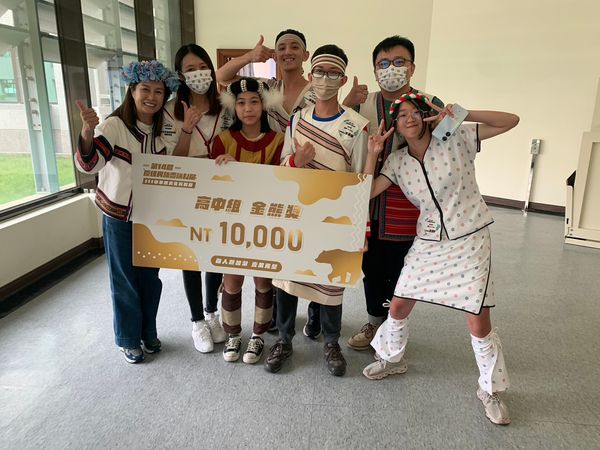 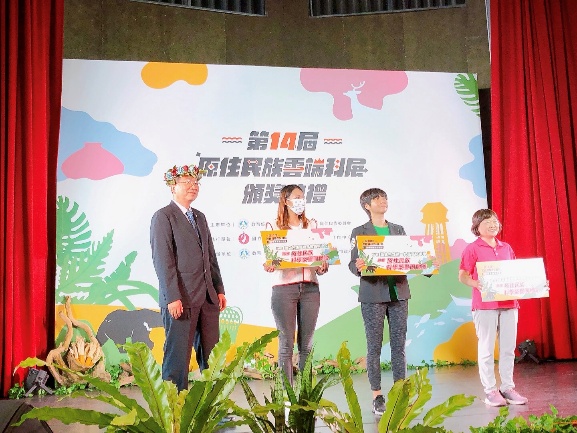 111年度第十三屆全國雲端科展成果豐碩
餐飲科和森林科學生組隊以實驗主題「下一站花蓮」榮獲高中組銅熊獎
森林科學生組隊的「森林之王」榮獲高中組佳作
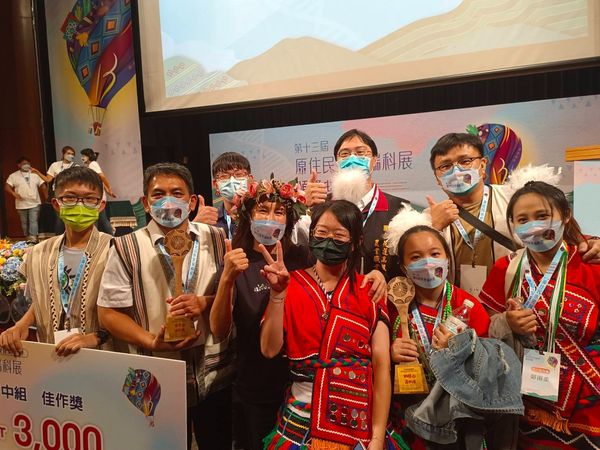 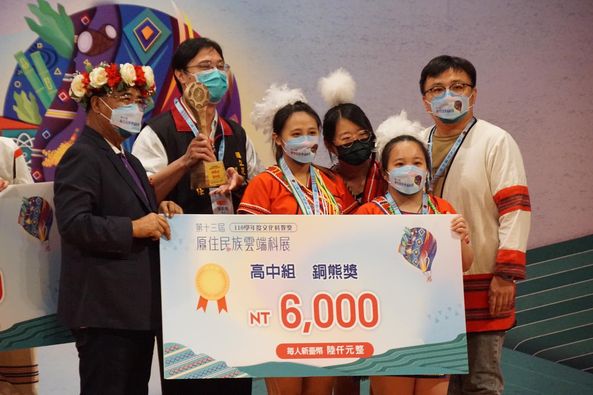 同時獲得全國決賽佳作
同時獲得全國決賽佳作
111年第52屆全國技能競賽北區賽圓滿落幕，成果豐碩：造園職種三園慶恩、子芸奪金牌，二園翊軒、允衡拿銅牌，花藝二園子瑩和珠寶精工二園昕娣雙佳作，再創科紀錄。
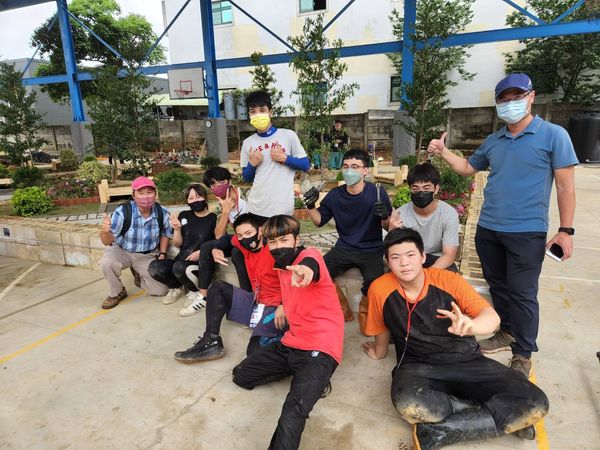 111年第52屆全國技能競賽-造園職種金牌(高慶恩+彭子芸)
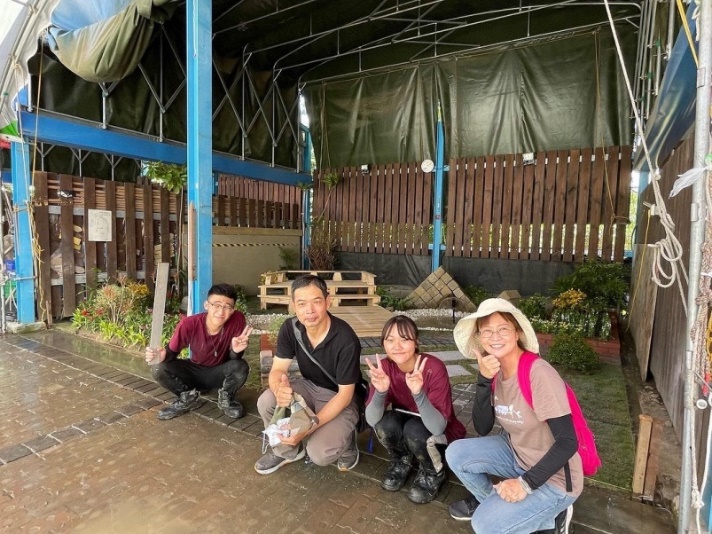 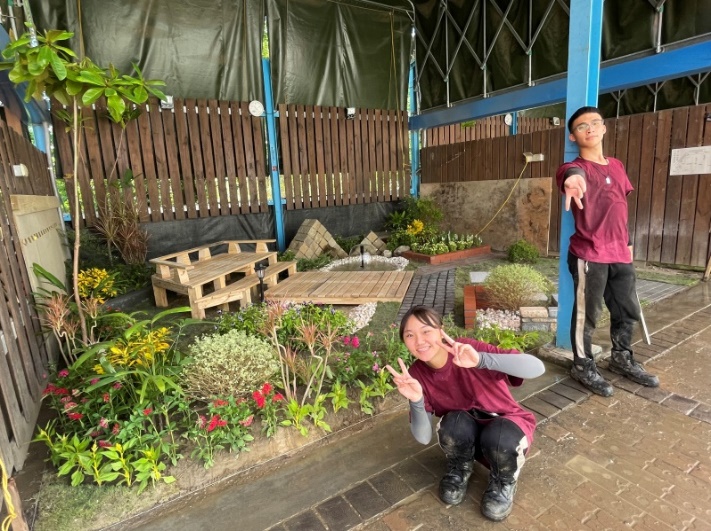 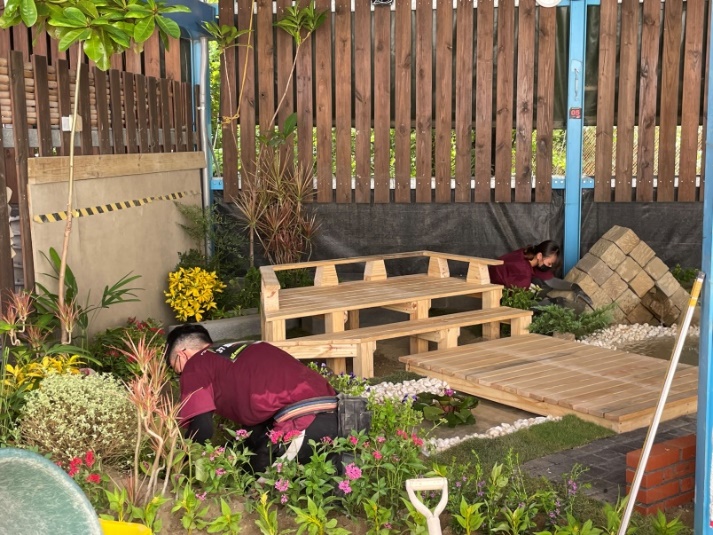 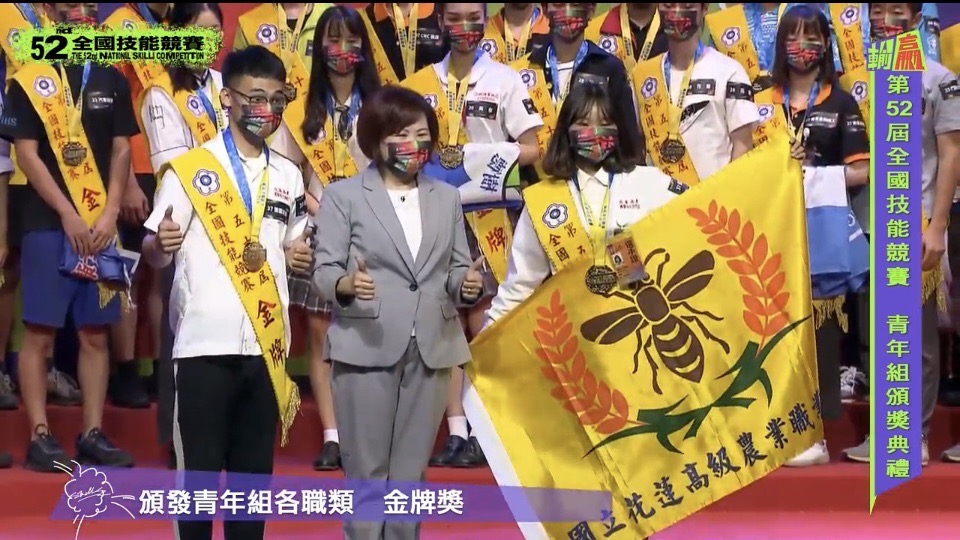 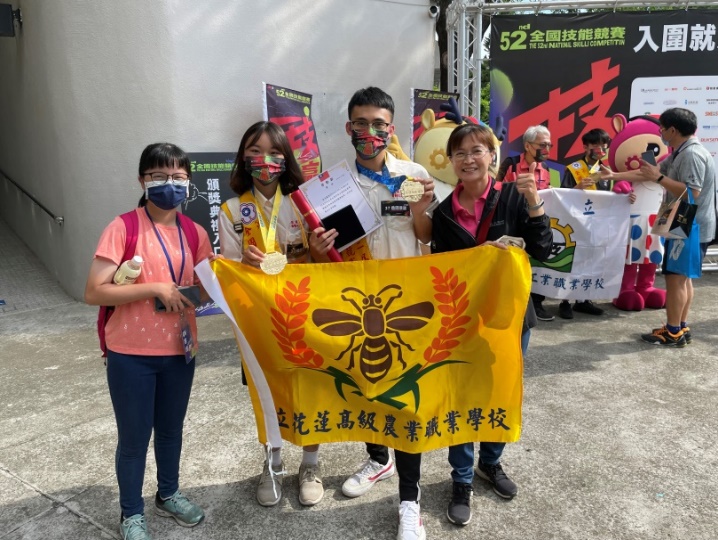 42
111年第52屆全國技能競賽-造園職種佳作(梁翊軒+陳允衡)
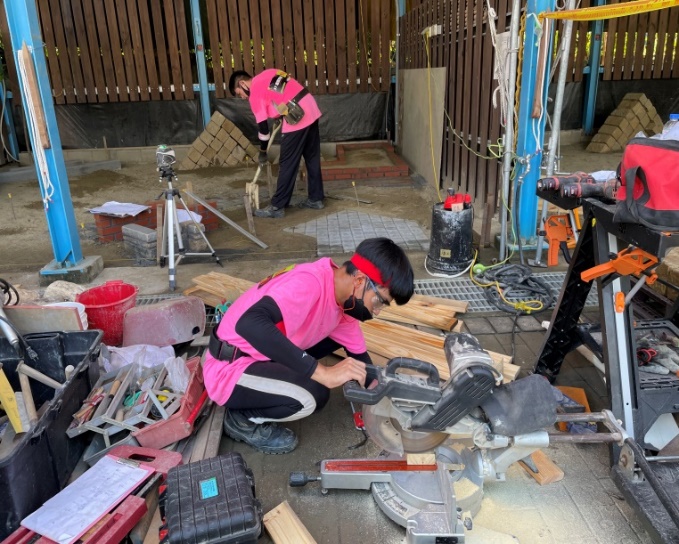 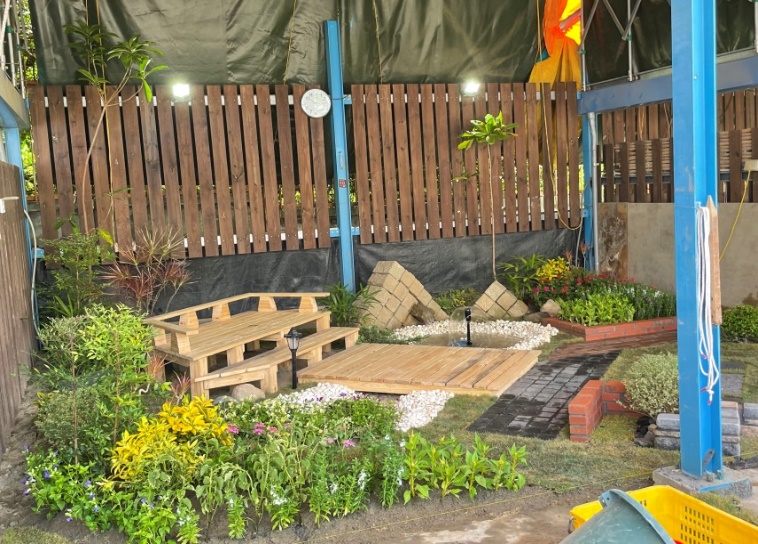 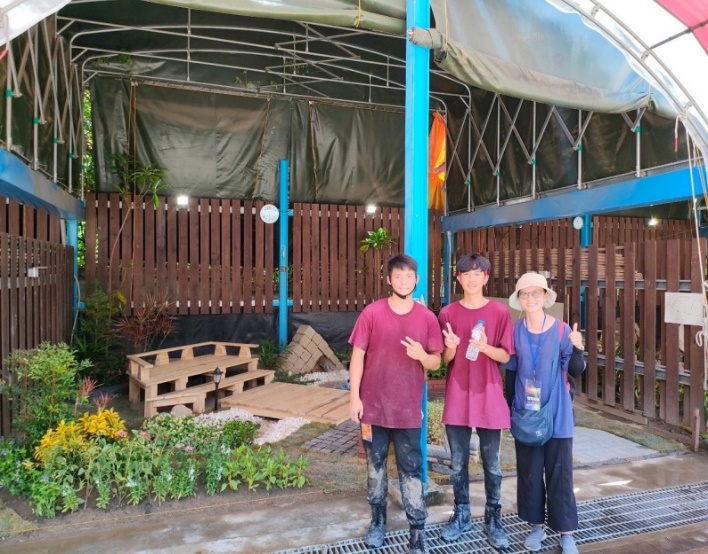 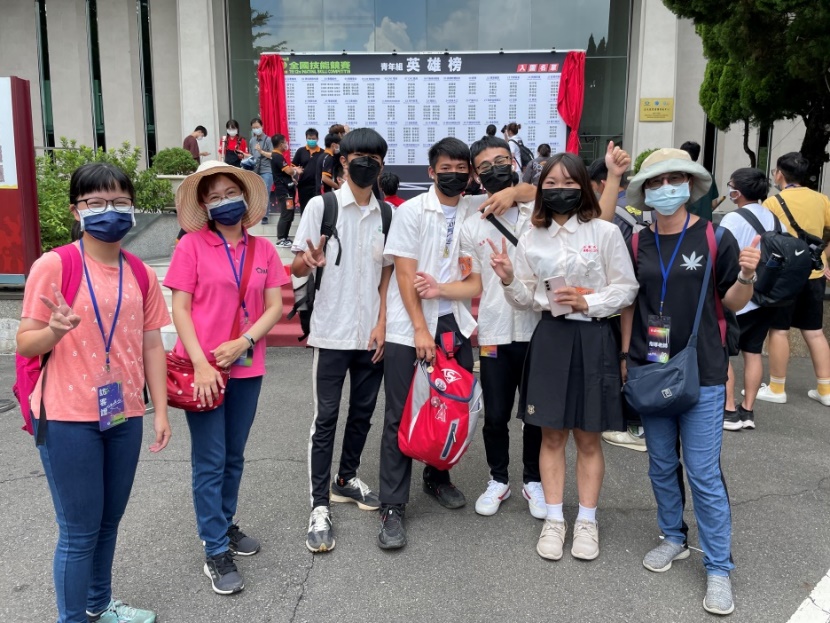 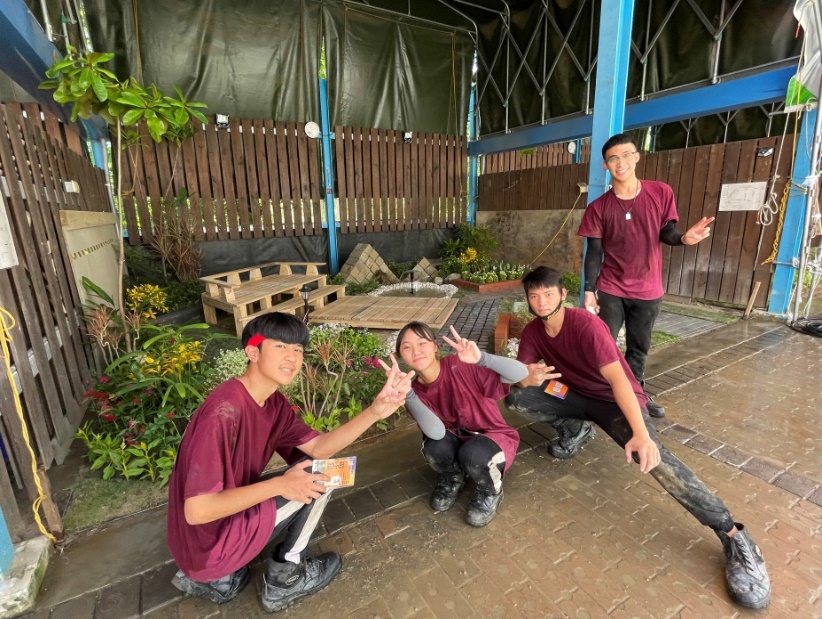 43
111年第52屆全國技能競賽-造園職類創全壘打紀錄
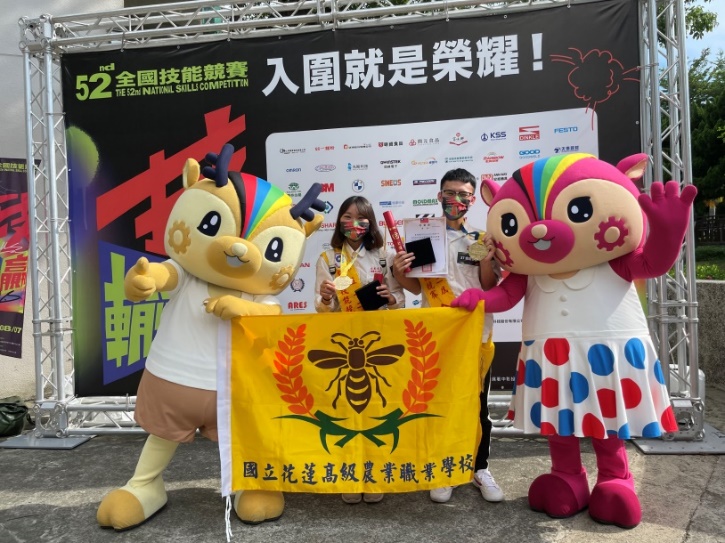 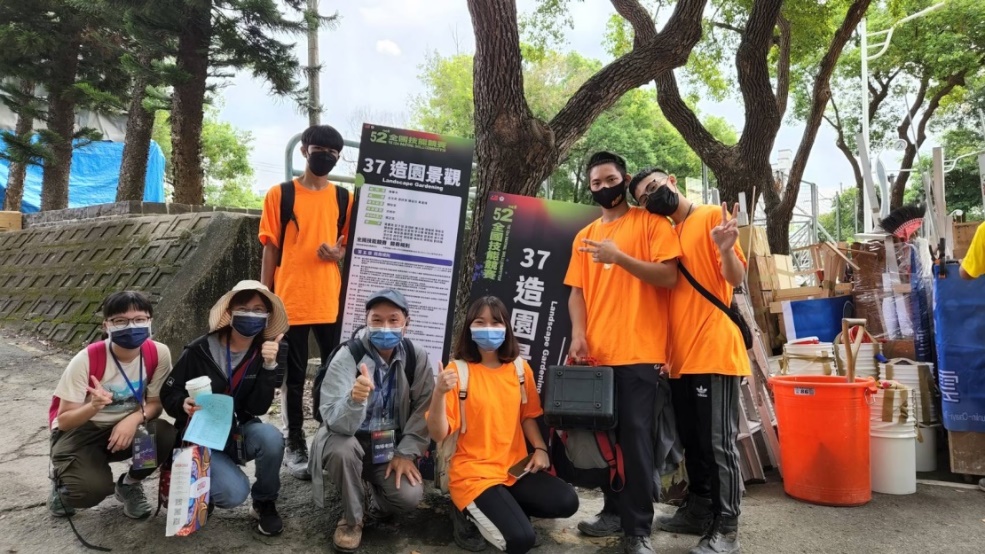 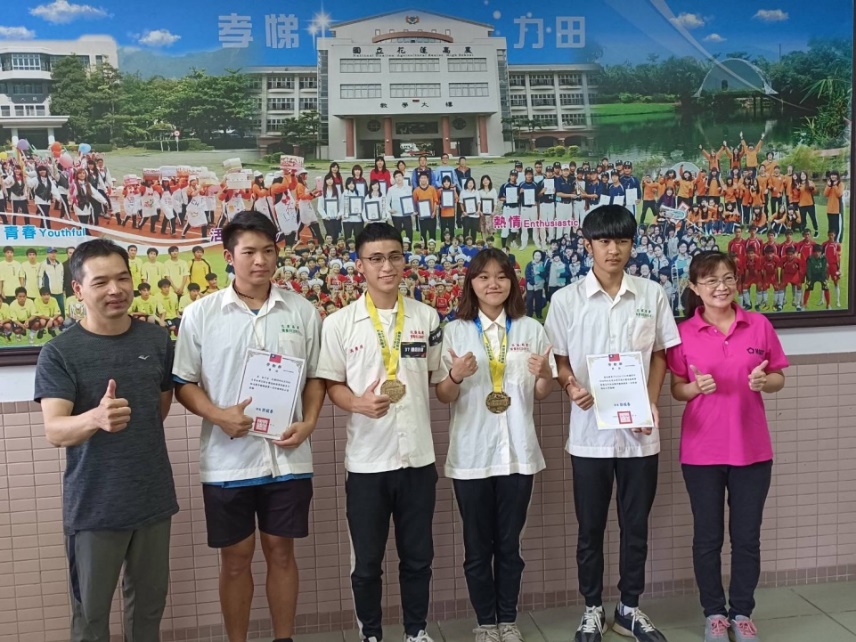 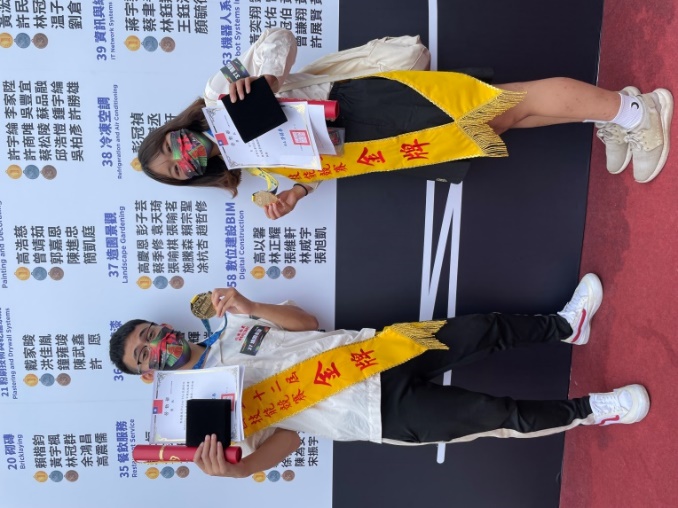 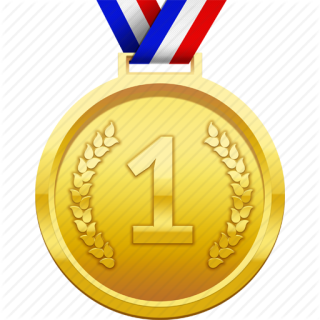 44
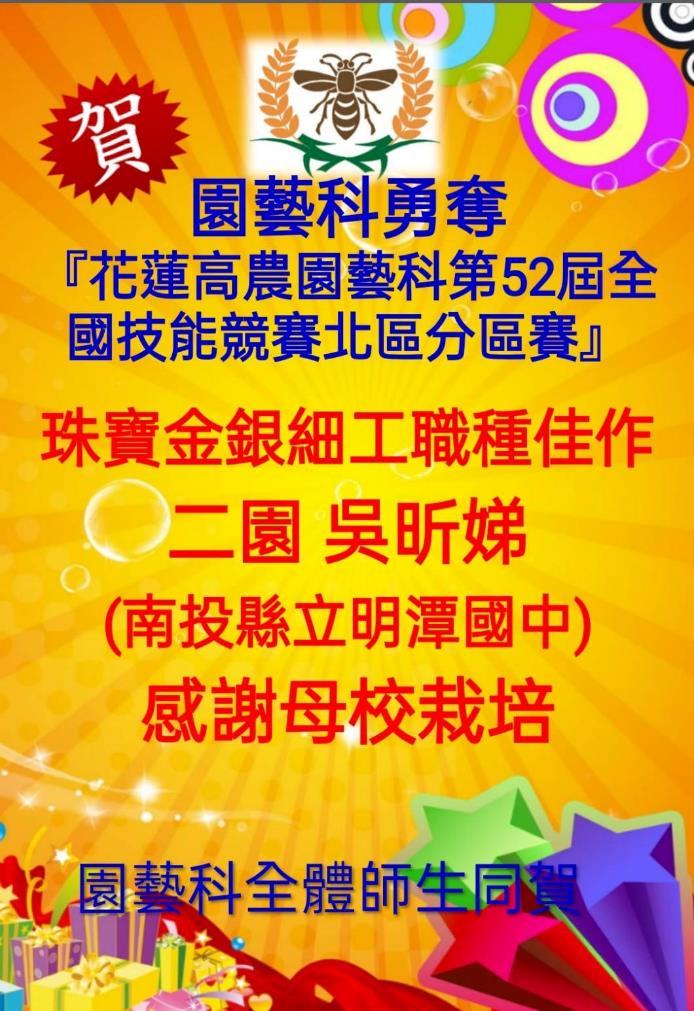 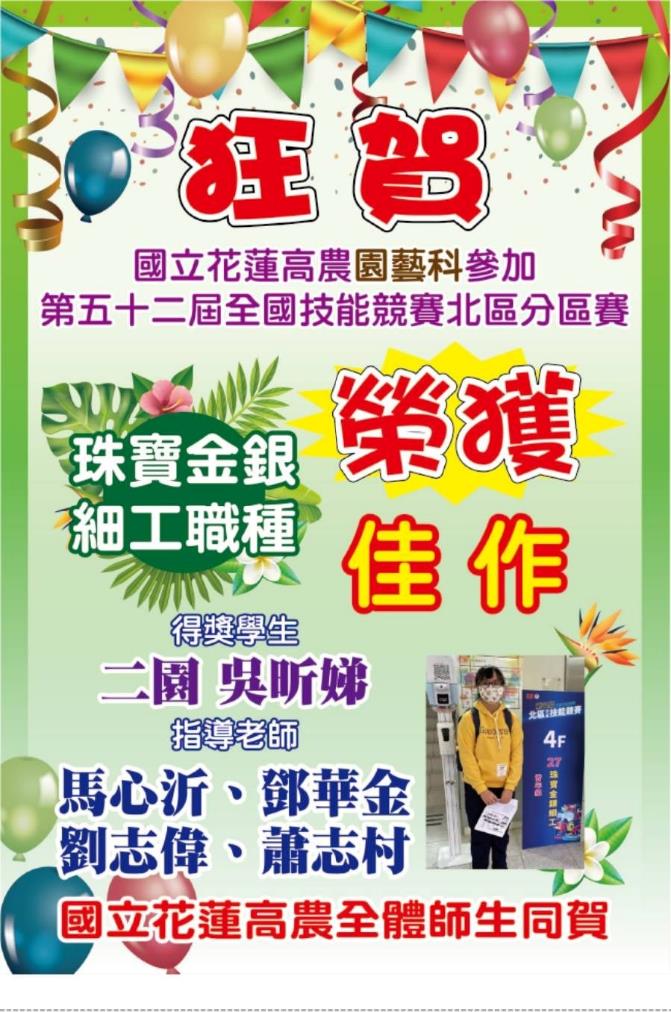 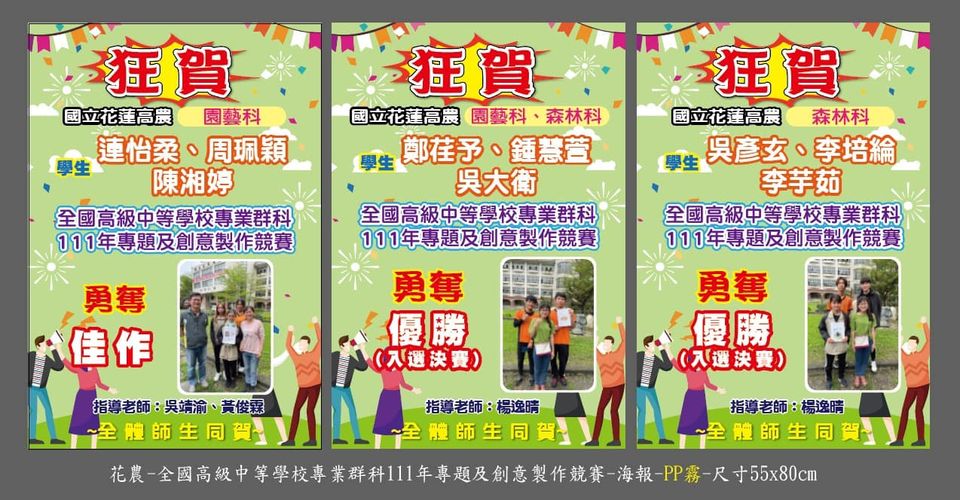 +4
花農足球捧回110年度全國中等學校足球冠軍金杯111學年度獲得全國第四名
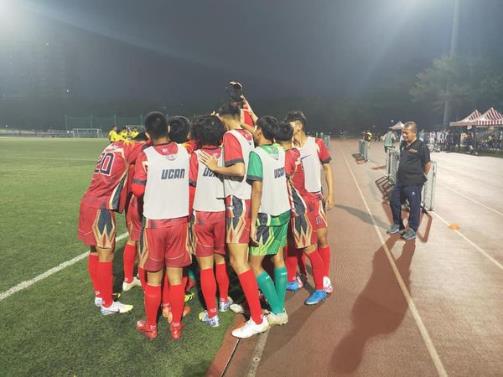 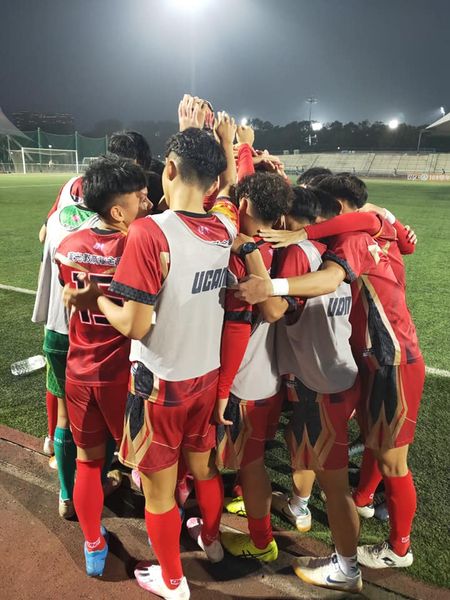 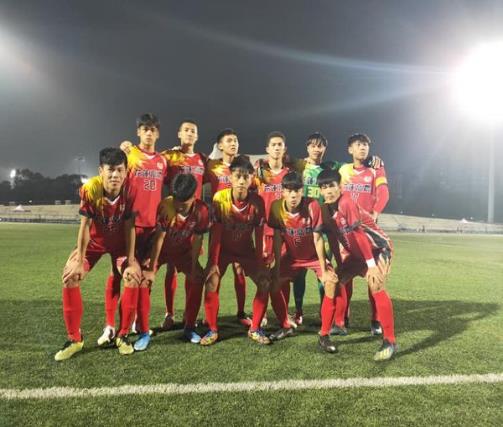 賀本校田徑隊高三土張博雅同學代表花蓮縣參加110年度全國原住民運動會勇奪女子100公尺（成績11秒84）及400公尺接力（跑第二棒）雙料金牌為校爭光。
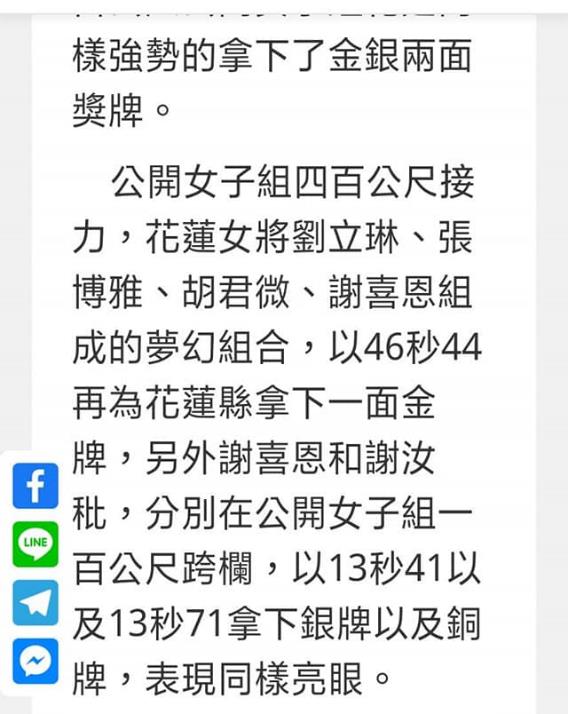 國立花蓮高級農業職業學校
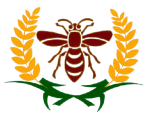 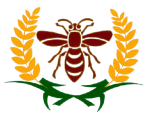 國立花蓮高級農業職業學校
農業群特色課程規劃
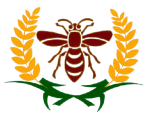 國立花蓮高級農業職業學校
招生方式：採單獨辦理
     招生區範圍：不限    
     招生名額：農場經營科合計 12  名
                         園藝科合計 12  名
                         畜產保健科合計 18  名
                         森林科合計 15  名
錄取門檻：均不參採國中教育會考成績。
           園藝科: (1) 術科測驗成績70% (2)面試成績30%。
           農經科: (1) 術科測驗成績70% (2)面試成績30%。
           森林科: (1) 術科測驗成績80% (2)面試成績20%。
           畜保科: (1) 術科測驗成績60% (2) 資料審查10% (3)面試成績30%。
     
錄取方式：依甄選總成績高低，擇優錄取至額滿為止。
                        同分比序順序：
                       (1) 術科測驗成績 (2)面試成績 (3)資料審查成績。
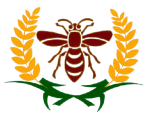 國立花蓮高級農業職業學校
經本校招生委員會決議後，依高級中等學校特色招生專業群科甄選入學簡章規定期程公告正(備)取名單於本校網站。
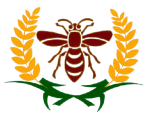 國立花蓮高級農業職業學校
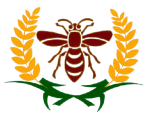 國立花蓮高級農業職業學校
建築與土木群特色課程規劃
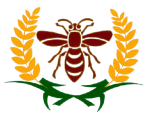 國立花蓮高級農業職業學校
招生方式：採單獨辦理
     招生區範圍：不限    
     招生名額：土木科 12  名
     命題單位：校內籌組命題委員會命題
     錄取方式：
     依總成績高低，術科操作成績70%(2)面試成績30%
     擇優錄取正取12名
                          同分比序順序：
                          (1) 術科操作成績(2)面試成績。
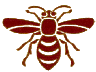 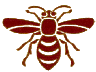 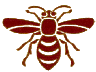 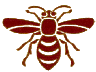 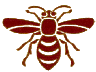 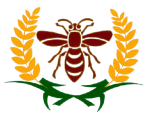 國立花蓮高級農業職業學校
經本校招生委員會決議後，依高級中等學校特色招生專業群科甄選入學簡章規定期程公告正(備)取名單於本校網站。
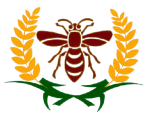 國立花蓮高級農業職業學校
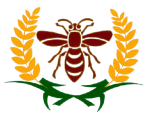 國立花蓮高級農業職業學校
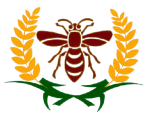 國立花蓮高級農業職業學校
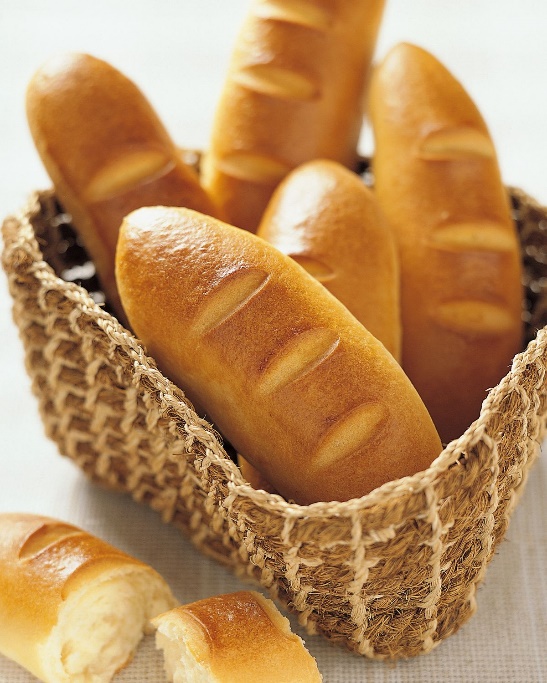 招生方式：採單獨辦理
     招生區範圍：不限    
     招生名額：食品加工科
     命題單位：校內籌組命題委員會命題
     錄取門檻：不參採教育會考成績。
     錄取方式：依總成績高低，正取20名。
     同分比序順序：
                          (1) 術科操作成績(2)面試成績；最終比序仍同               
                          分時得報請增額錄取。
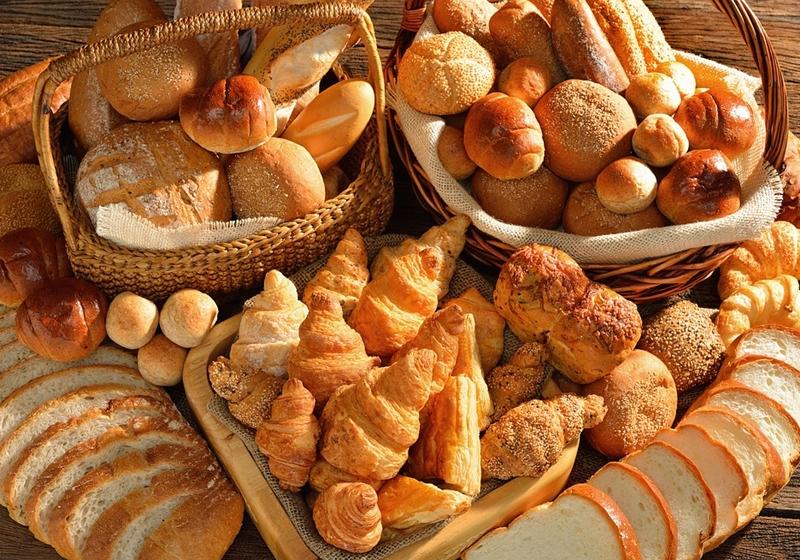 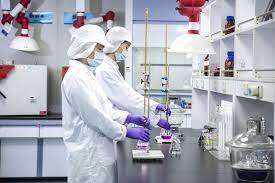 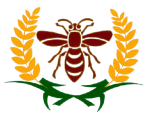 國立花蓮高級農業職業學校
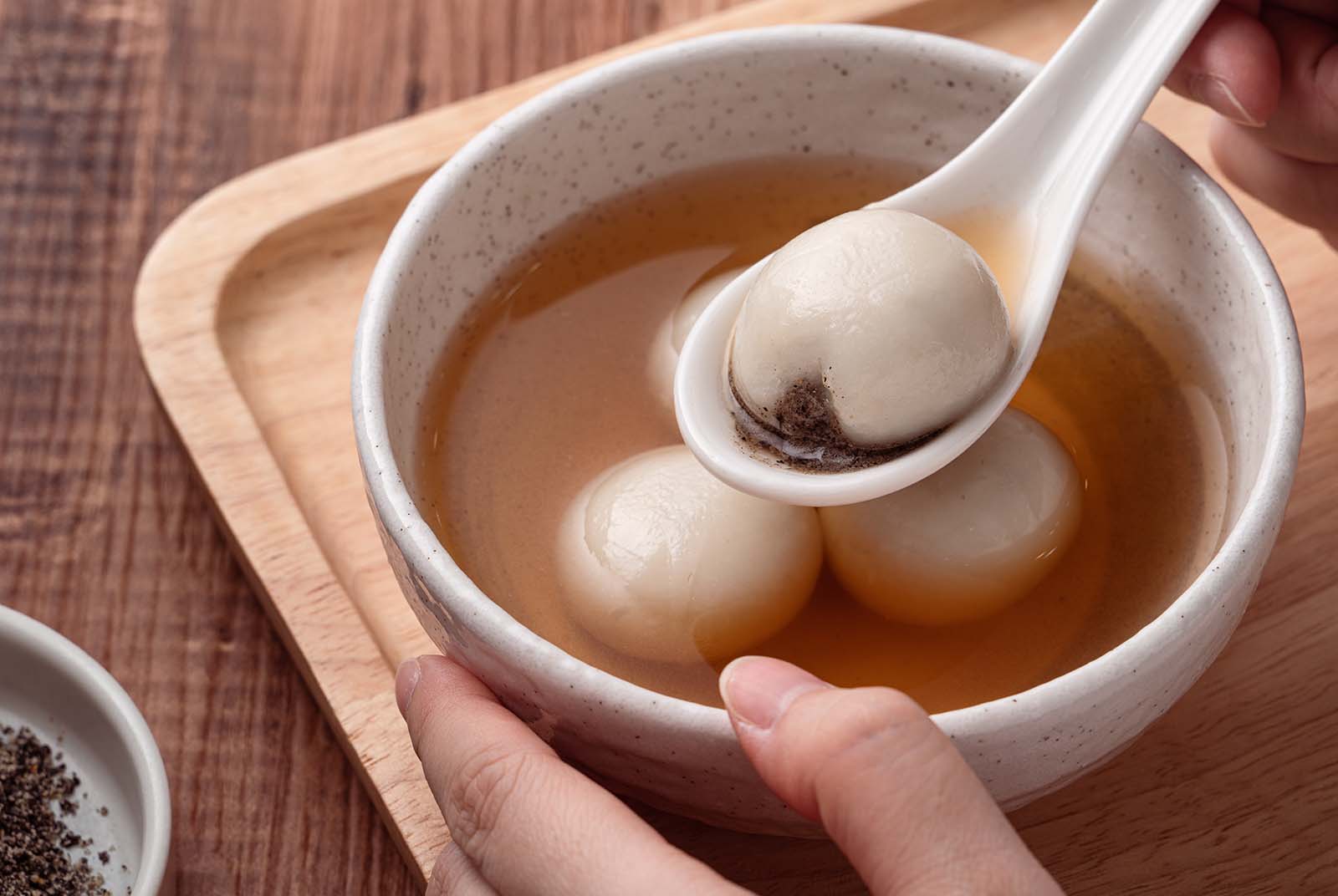 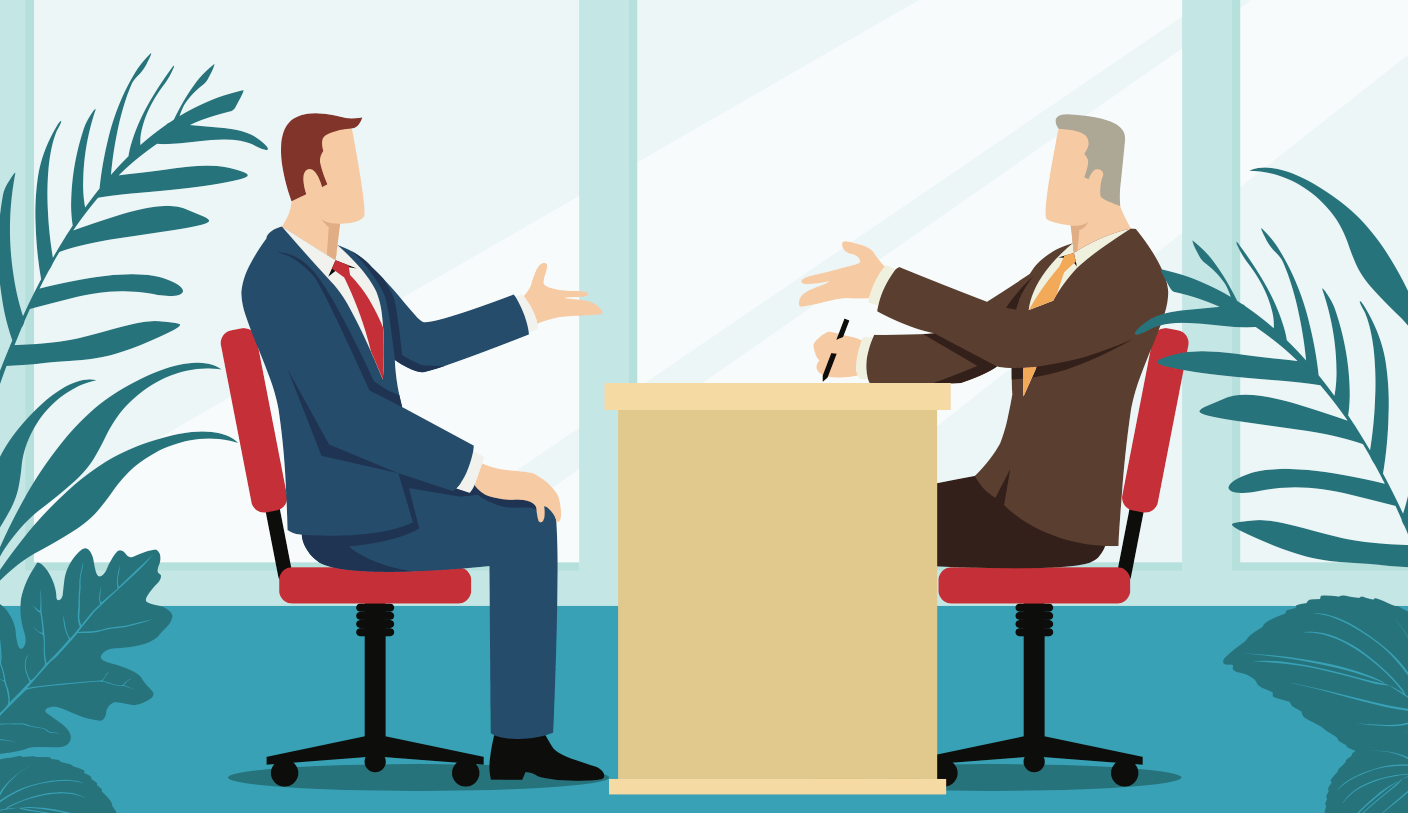 經本校招生委員會決議後，依高級中等學校特色招生專業群科甄選入學簡章規定期程公告正(備)取名單於本校網站。
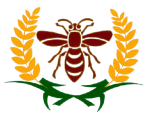 國立花蓮高級農業職業學校
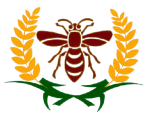 國立花蓮高級農業職業學校
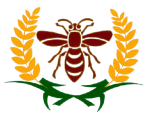 國立花蓮高級農業職業學校
招生方式：採單獨辦理
     招生區範圍：不限    
     招生名額：餐旅管理科 24  名
     命題單位：校內籌組命題委員會命題
     錄取方式：依總成績高低，正取24名，備取24名。
     同分比序順序：
                         (1) 術科操作成績(2)面試成績
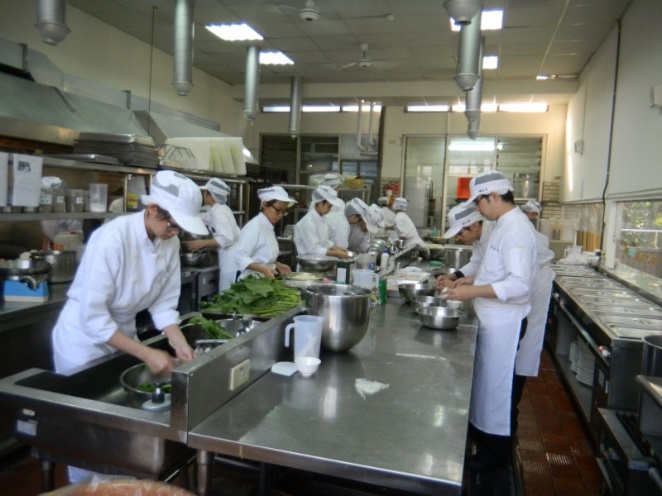 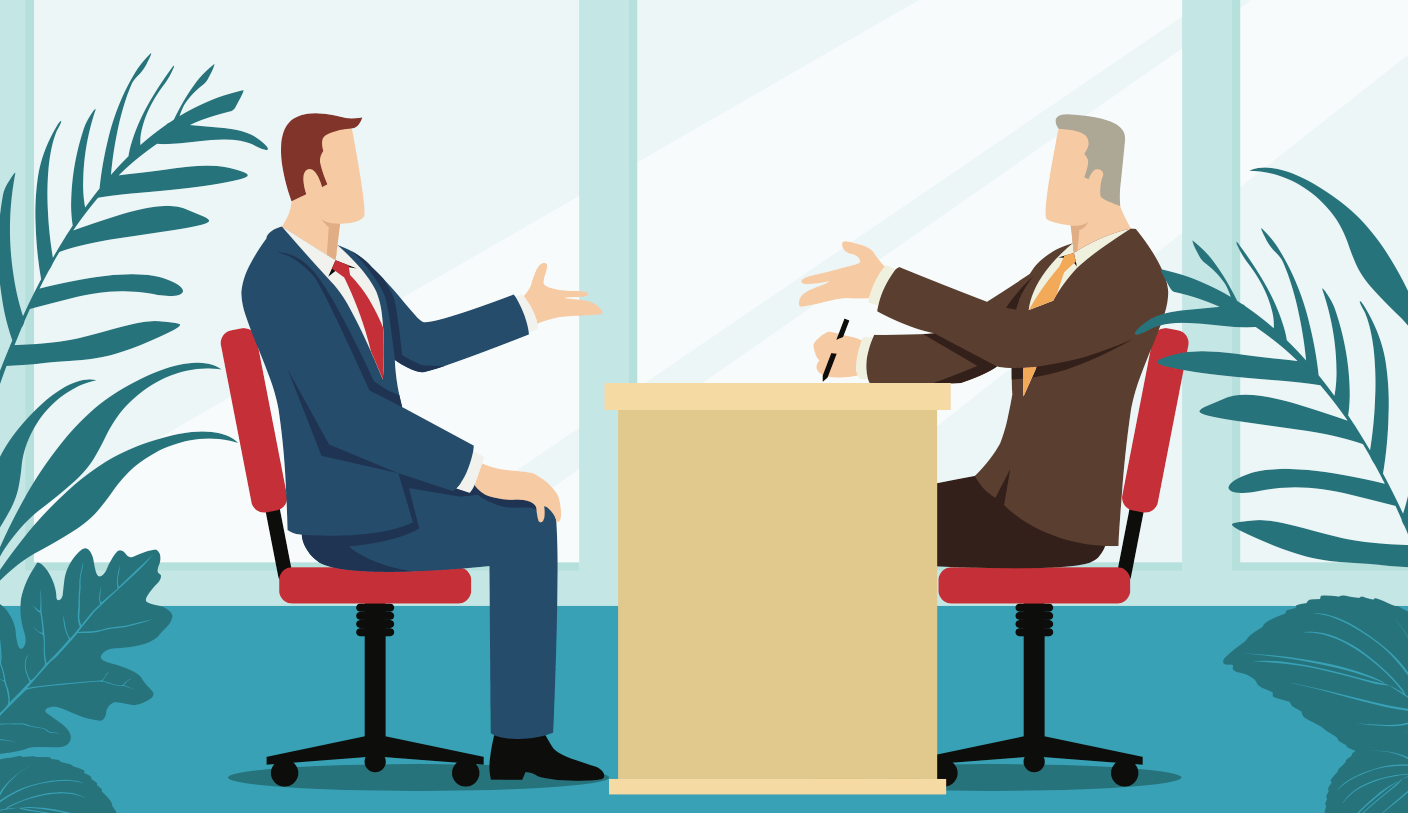 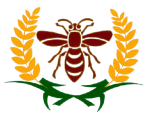 國立花蓮高級農業職業學校
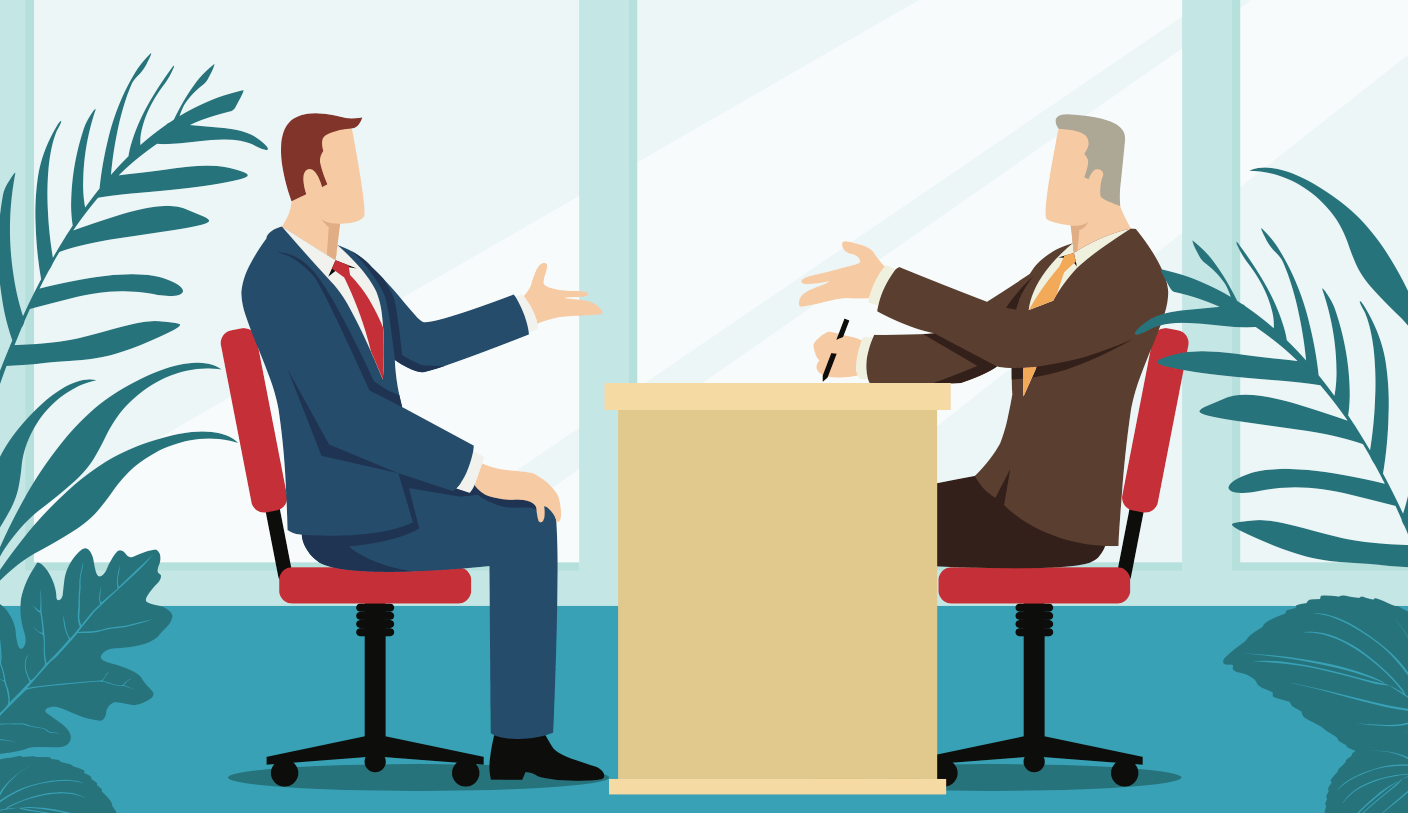 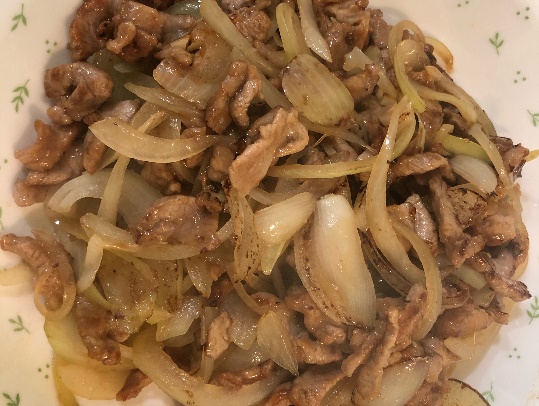 經本校招生委員會決議後，依高級中等學校特色招生專業群科甄選入學簡章規定期程公告正(備)取名單於本校網站。
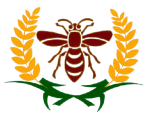 國立花蓮高級農業職業學校
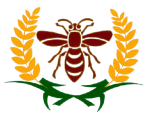 國立花蓮高級農業職業學校
機械群特色課程規劃
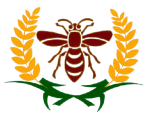 國立花蓮高級農業職業學校
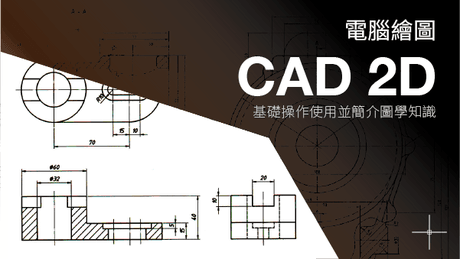 經本校招生委員會決議後，依高級中等學校特色招生專業群科甄選入學簡章規定期程公告正(備)取名單於本校網站。
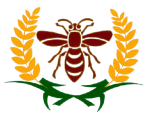 國立花蓮高級農業職業學校
本校今年招生管道及科別說明
1.特色招生共計8個科
農場經營科、園藝科、森林科
畜產保健科、生物產業機電科
土木科、餐飲科、食品加工科(沒有資料處理科)
2.完全免試共計7個科
農場經營科、園藝科、森林科
生物產業機電科、土木科、食品加工科
資料處理科(沒有畜產保健科、餐飲科)
3.免試入學各科均有招生
國立花蓮高級農業職業學校
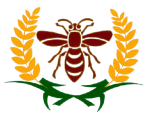 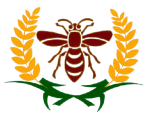 國立花蓮高級農業職業學校
商業群特色課程規劃
六、學群與科別~資料處理科特色
有四間電腦教室。
本科一年級加強輔導中英文輸入的檢定考試及電腦網頁設計丙級技術士考試。三年級加強電腦技能與商業知能。
電腦技能組：加強電腦軟體應用能力，取得電腦軟體應用丙級證照考試，並輔導通過電腦應用乙級證照考試，學生可以繼續升學。
商業知能組：加強電腦與會計事務處理能力，並輔導通過會計事務丙級證照考試，鼓勵學生報考會計事務乙級證照考試。
目前增加輔導門市服務丙級證照檢定。
電競特色課程，鼓勵有興趣同學參加相關社團及參加電競比賽
安全  尊重  務實  創新
   Safety      Respect    Practice    Innovation
六、學群與科別~資料處理科學生未來展望
本科畢業學生升學、就業進路通暢。
本科提供兼具學術與職業導向的學習環境，未來畢業後可以報考四技二專及一般大專院校、進修專校為主，並可參加軍、警院校招生考試及就讀空中專校及空中大學。參加普考、基層考試等從事公職，或擔任相關行業之電腦資訊、資料處理、會計帳務等人員。
安全  尊重  務實  創新
   Safety      Respect    Practice    Innovation
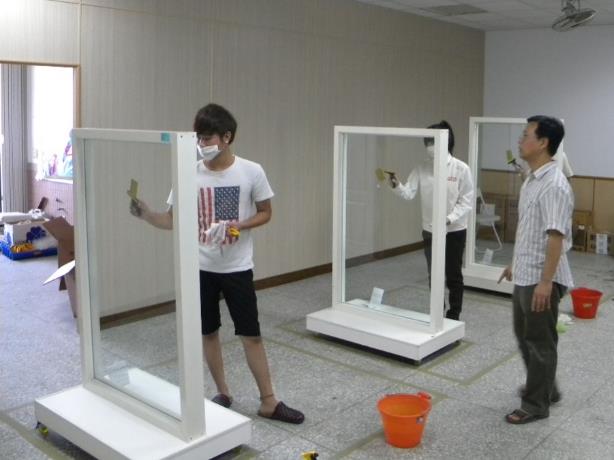 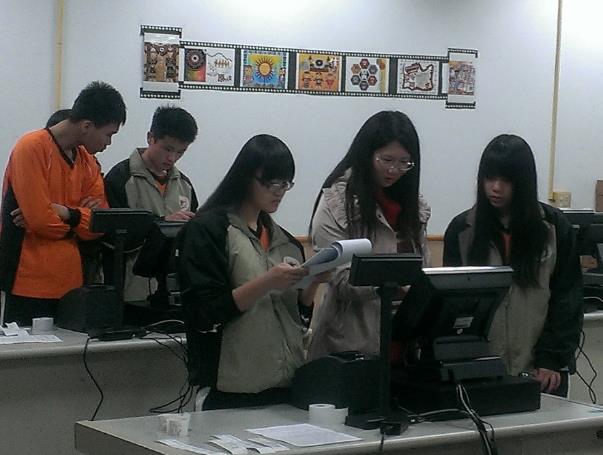 1
2
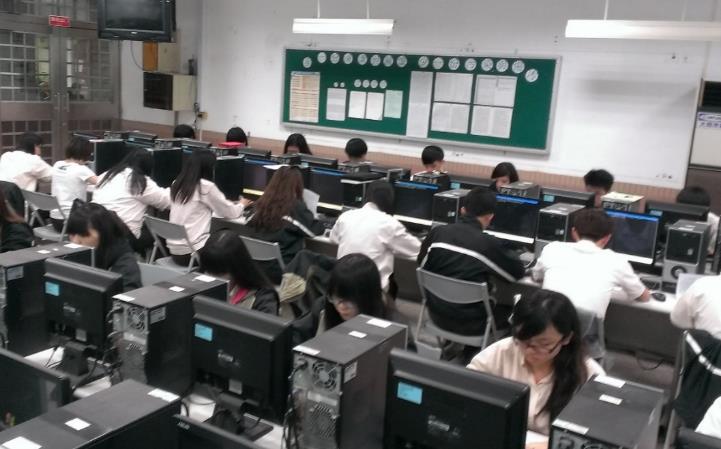 1：門市服務
2：電腦教室
網頁設計
撰寫程式
文書處理
3
74
安全  尊重  務實  創新
   Safety      Respect    Practice    Innovation
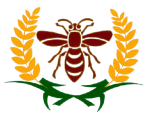 國立花蓮高級農業職業學校
本校今年特色招生並沒有資料處理科
簡報完畢感謝指教